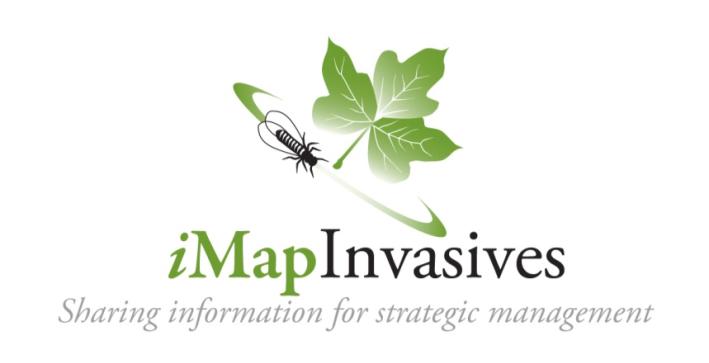 Username = iMap Username
first three letters of first name
& last name (in full)
EXAMPLE: johsmith
PASSWORD: “changeme2018”
iMapInvasives Mobile App Training
Help find small, manageable infestations
Meg Wilkinson
Invasive Species Database Program Coordinator
NY Natural Heritage Program
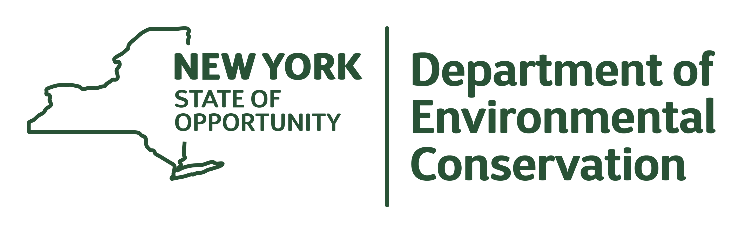 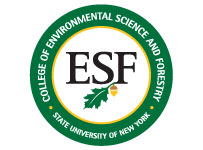 [Speaker Notes: Thank you for inviting me to speak
Impressive group]
How Can iMap Help You?
Local Level: 
Search for invasive species & enter observations
View nearby areas …. What is approaching the region?
Record treatment/management efforts
Great communication tool for organizations, especially over time
State/PRISM Level:
iMap sends nightly emails to PRISM Leaders, and state experts of new observations submitted to iMap – aware of high priority “finds”; assist with confirmation process
Refer to iMap data when prioritizing summer crew work
[Speaker Notes: Lake Associations have many concerns
One of them is invasive species
And one tool that is available for you is the state ISDB, iMapInvasives]
Objective Today
Learn how to login to online iMap:
View data on the map
View data in a table
Search/Query for data
Learn how to submit invasive species data to online iMap using a smartphone with the iMap Mobile app & view online
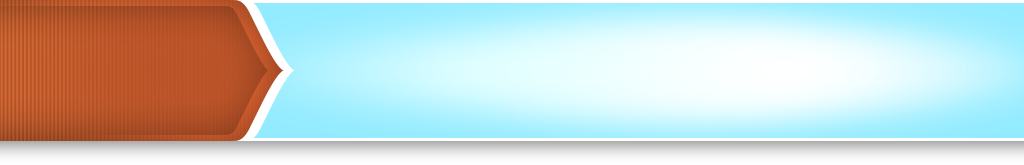 Intro
PRISMs Partnerships for Regional Invasive Species Management
Importance of Early Detection
iMapInvasives
Online
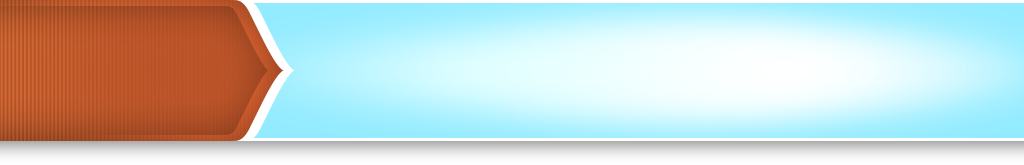 Online – Map & Table 
Online – Query/Report & Email Alerts
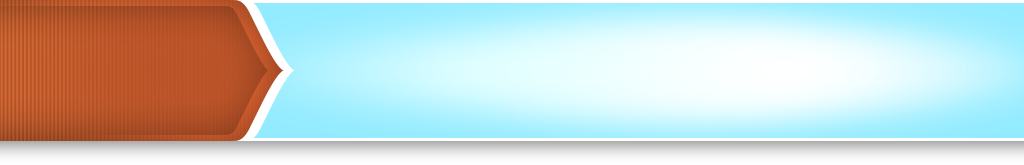 iMapInvasives
App
App – Download/Set Preferences
App – Record an Observation
App - Upload; Test & View Online
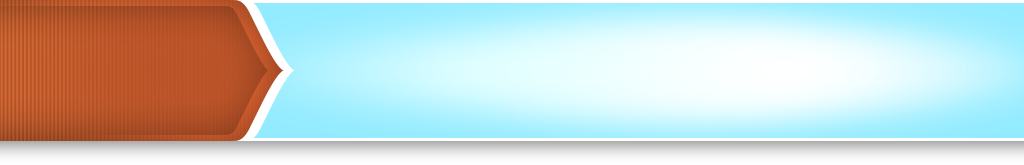 8 Things You Can Do – by Megan Phillips
Questions
Wrap-Up
[Speaker Notes: Overview of state efforts – ISAW and PRISMs
Let you know about iMap, a resource available to you
And want to empower you to have an iMap login and know how to submit an observation from your phone
FLY IN
Special today – trying to make this as close to in-person as possible
iMap Section – follow along
PLUS Tech hour – personal assistance via phone and email]
Partnerships for Regional Invasive Species Management
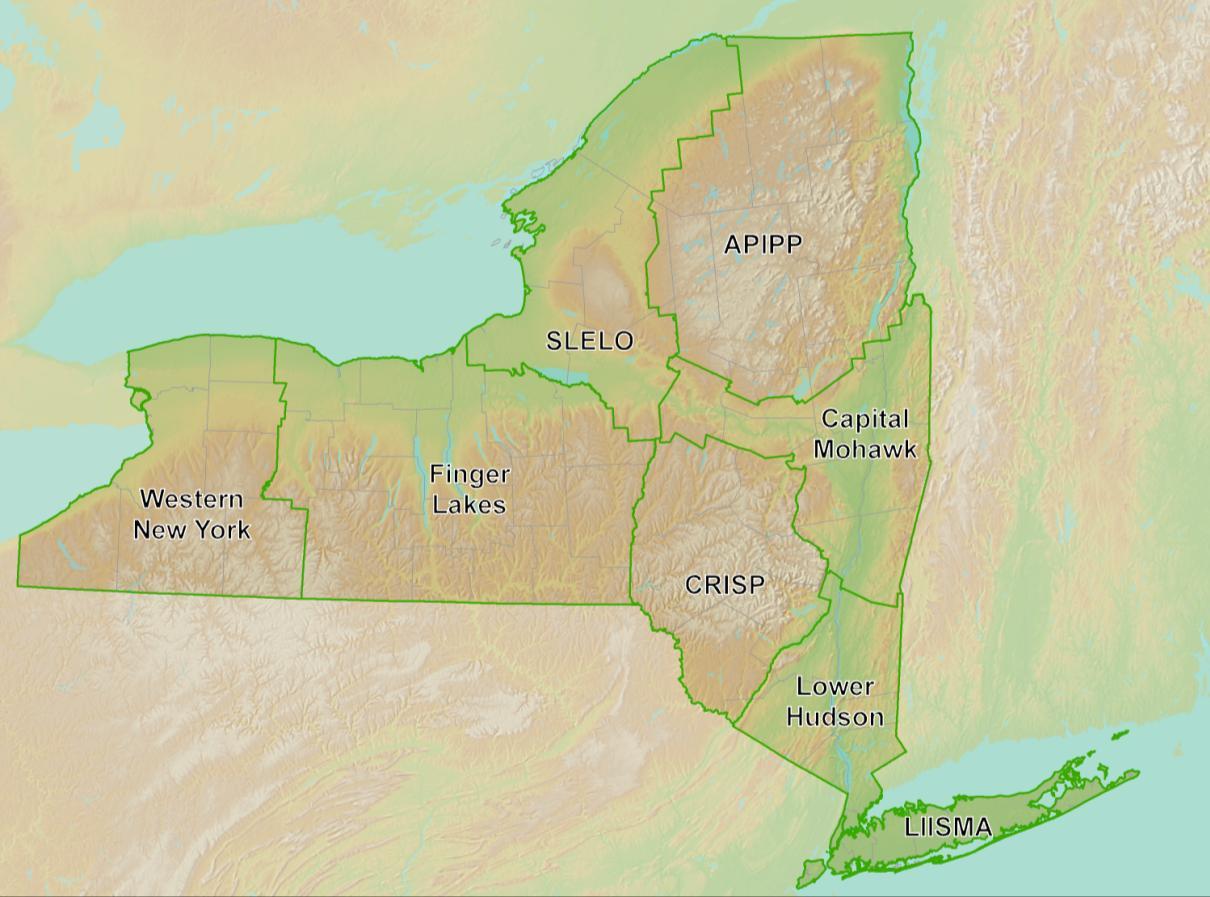 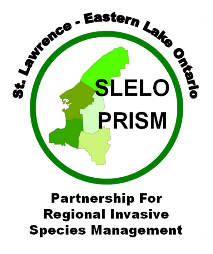 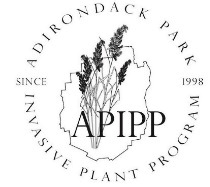 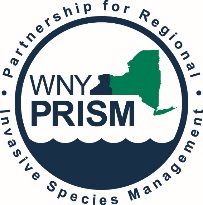 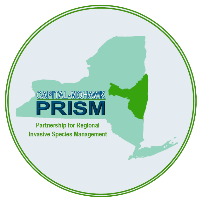 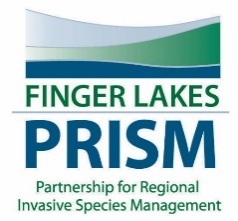 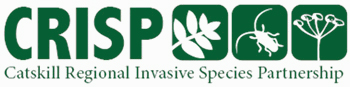 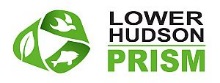 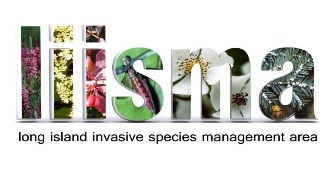 [Speaker Notes: Network
Natural Resource Managers, volunteers, water chestnut pulls, strike teams, etc.
Fortunate – state is covered (CISMA – leftover cookie dough)]
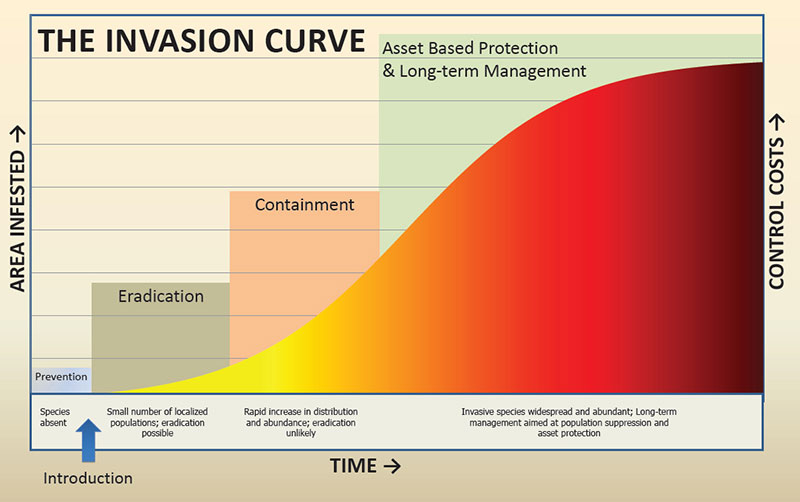 [Speaker Notes: At ANY scale – preserve; county; PRISM; state
Why? Sooner is better; knowledge is key – small or isolated? Nearby?]
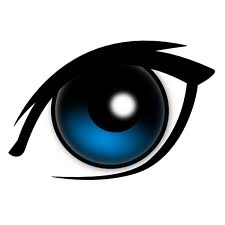 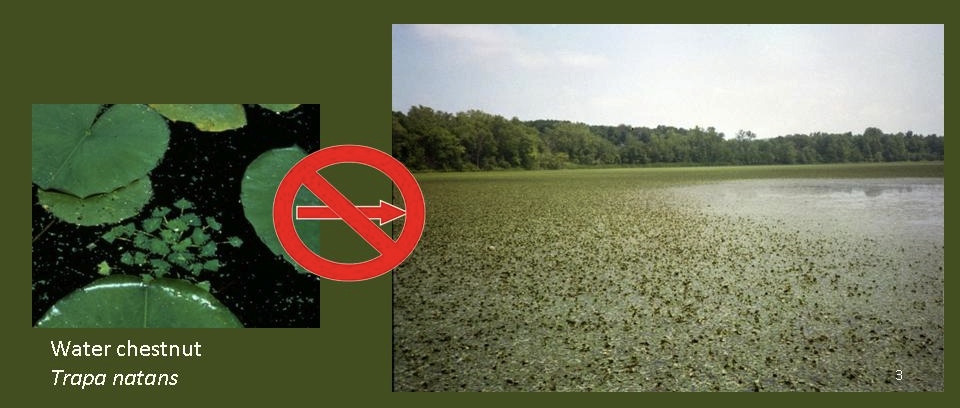 [Speaker Notes: For any species
Goal is to find things early when they are manageable
Water chestnut is one that is manageable if it is a small infestation; my neighborhood; 15 years
Flier – water chestnut chasers Challenge]
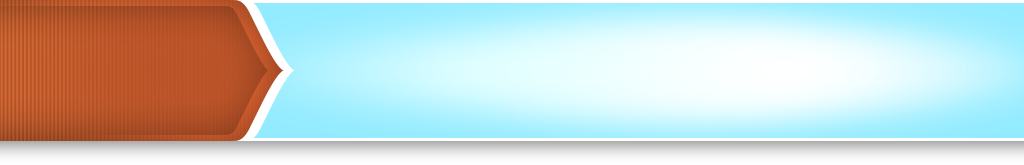 Intro
PRISMs Partnerships for Regional Invasive Species Management
Importance of Early Detection
iMapInvasives
Online
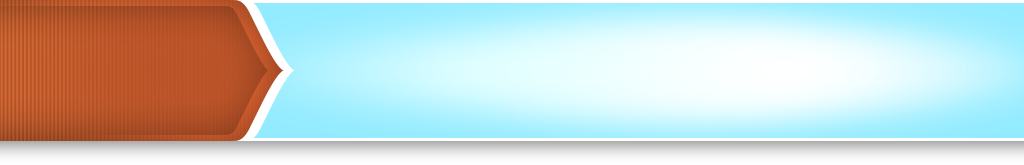 Online – Map & Table 
Online – Query/Report & Email Alerts
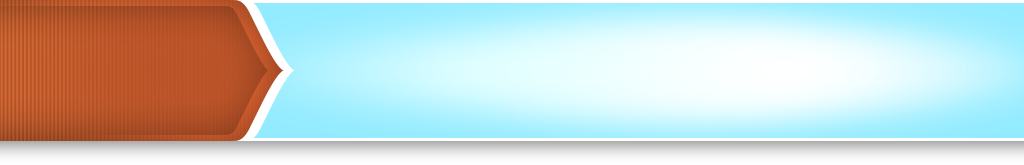 iMapInvasives
App
App – Download/Set Preferences
App – Record an Observation
App - Upload; Test & View Online
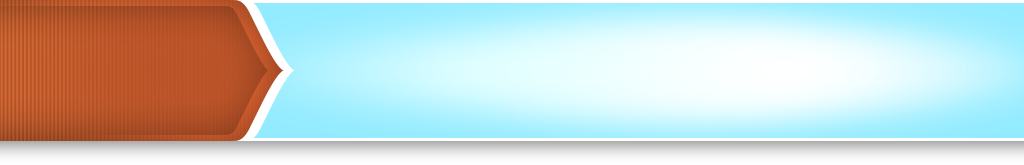 Wrap-Up
8 Things You Can Do – by Megan Phillips
Questions
[Speaker Notes: Overview of state efforts – ISAW and PRISMs
Let you know about iMap, a resource available to you
And want to empower you to have an iMap login and know how to submit an observation from your phone
FLY IN
Special today – trying to make this as close to in-person as possible
iMap Section – follow along
PLUS Tech hour – personal assistance via phone and email]
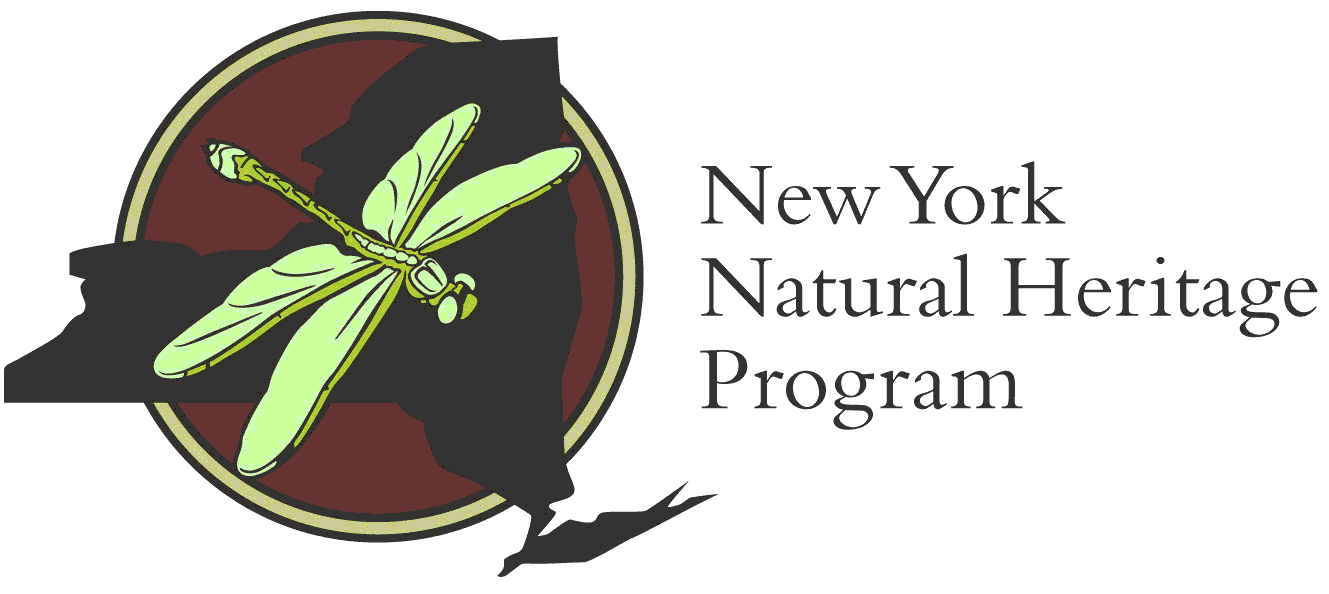 Our mission is to facilitate conservation of New York's biodiversity by providing comprehensive information and scientific expertise on rare species and natural ecosystems to resource managers and other conservation partners.

Partnership between NYS DEC and SUNY ESF
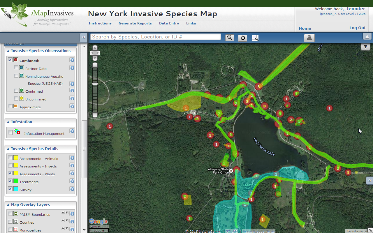 A collaborative GIS-based, online tool for invasive species management
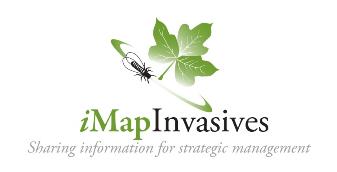 New York State Invasive Species Database
[Speaker Notes: NYNHP mission
iMap – a part of NYNHP]
2010: Live in New York!
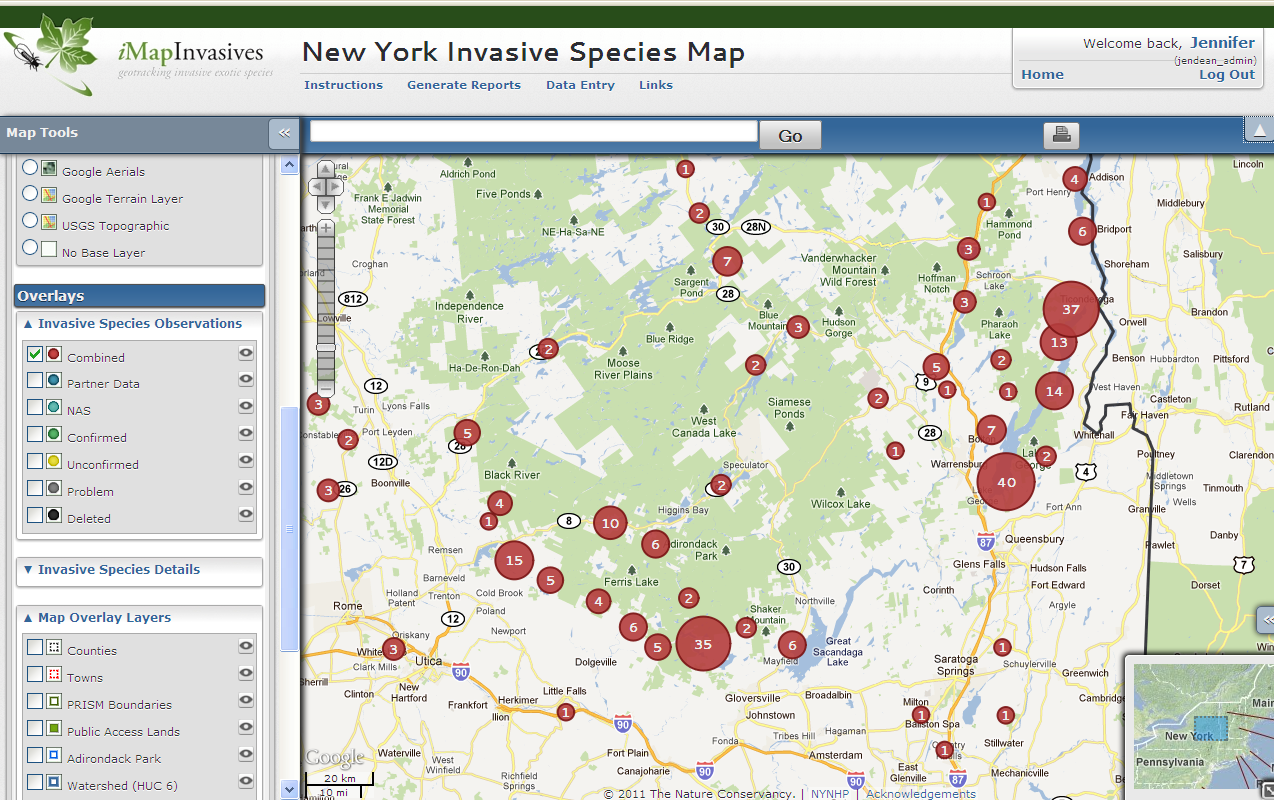 [Speaker Notes: iMap has evolved in the past 7 years – software, data, participation]
Where does the data come from? 1) Bulk uploads from partner organizations
Local, State, and Federal Agencies
Land/ Water Managers
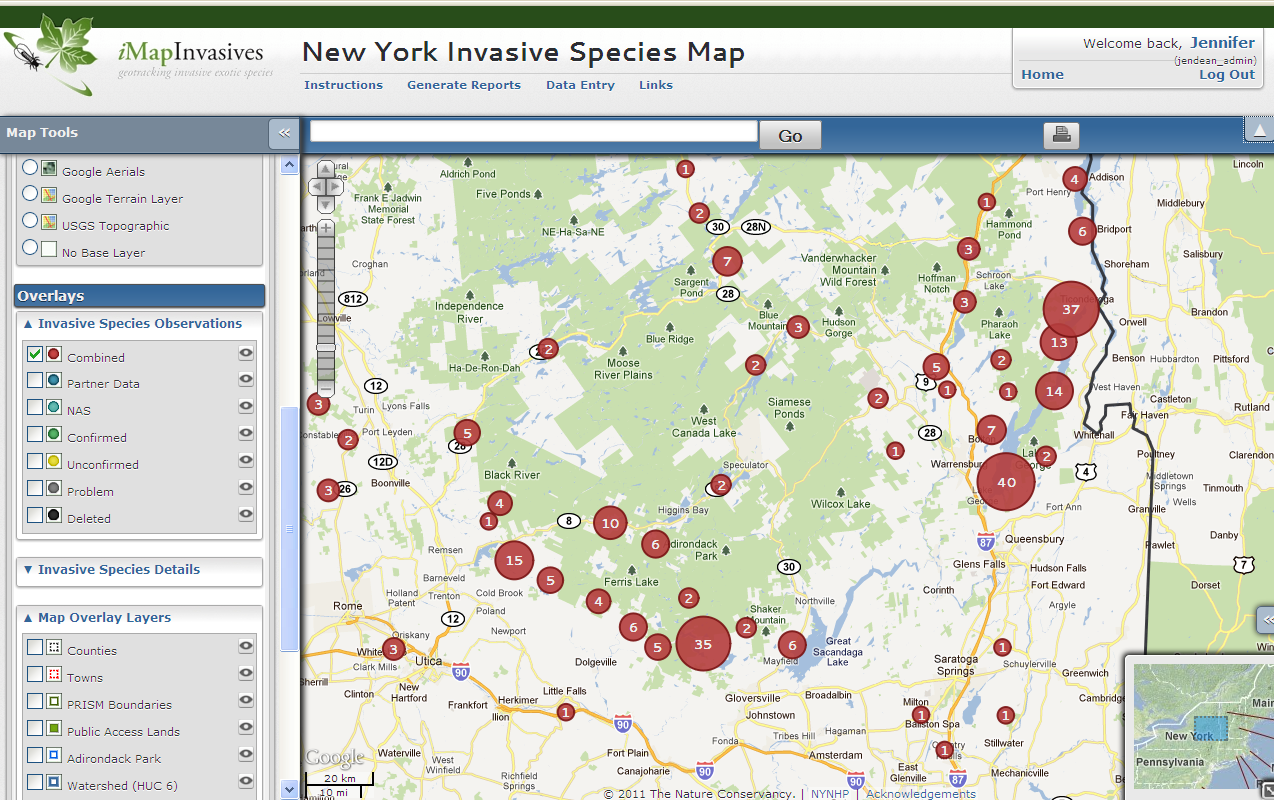 Researchers
Museum Data
[Speaker Notes: 50+ organizations have contributed invasive species data to iMap
Data exchange with NYFA,CSLAP, etc]
Where does the data come from? 2) User data entry for observations
Online (computer)
App (smartphone: Droid, iPhone)
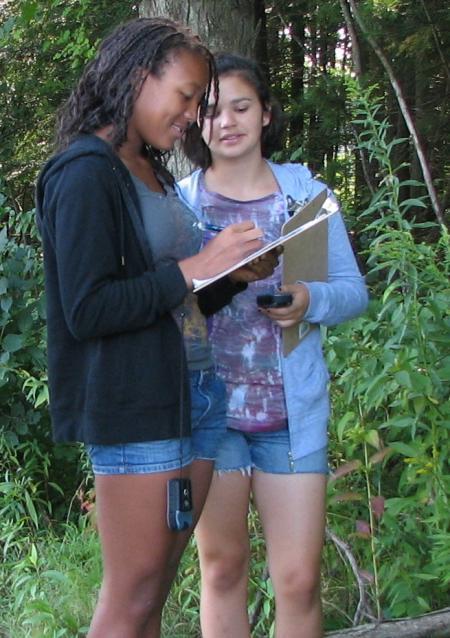 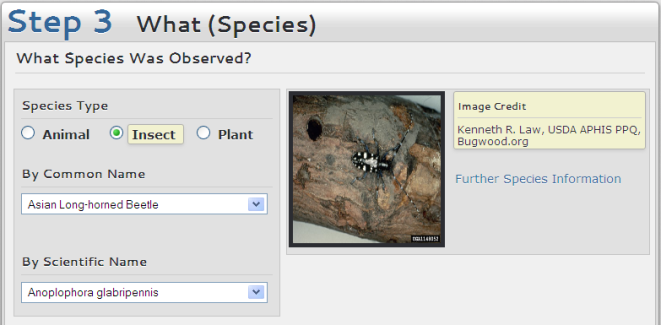 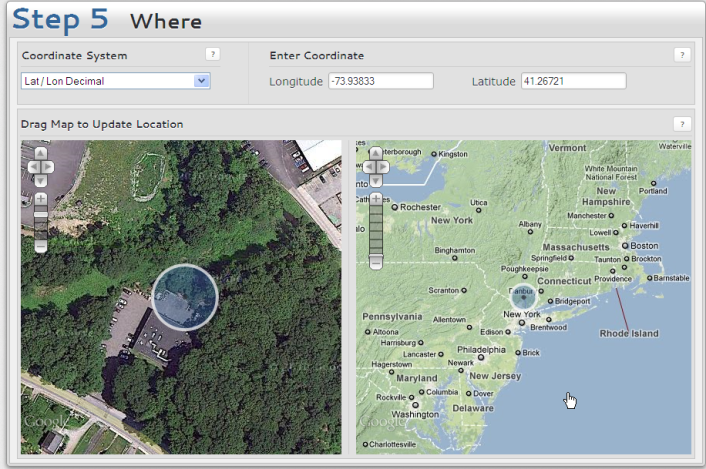 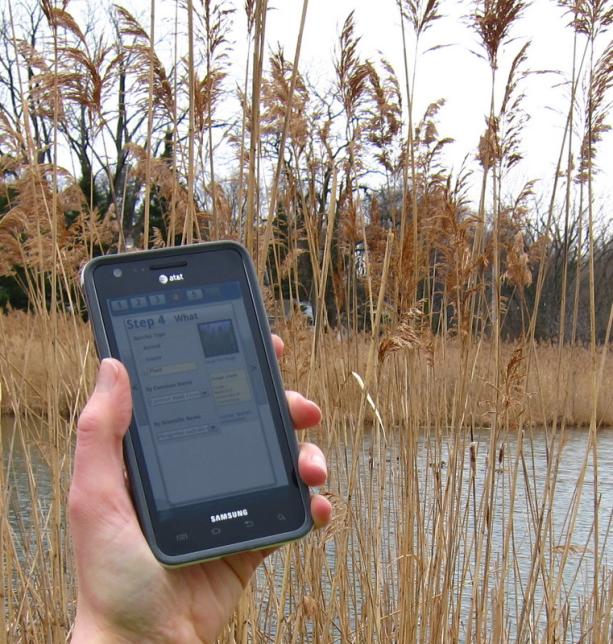 Data from professionals and citizen scientists
OBSERVATIONS
Organization Bulk Uploads:  150,000
Online Data Entry:  	      36,000
Mobile App (since Fall 2015): 8,470
TOTAL: 194,000
Trained iMap Users
 >3,000 since 2010
[Speaker Notes: 2016-06 mobile app: 1,100]
Key Reports
Jumps &
Anomalies
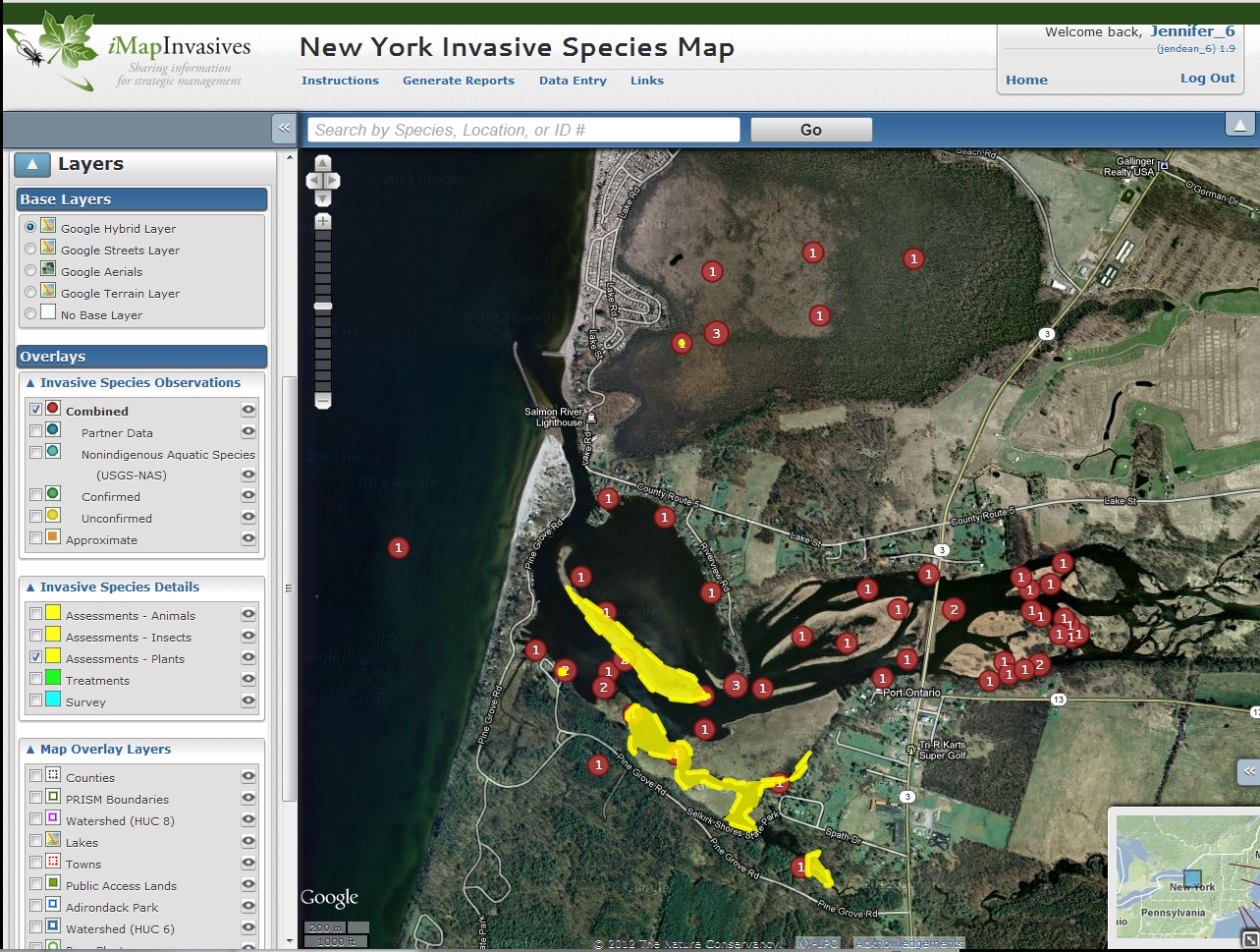 Who uses iMap?
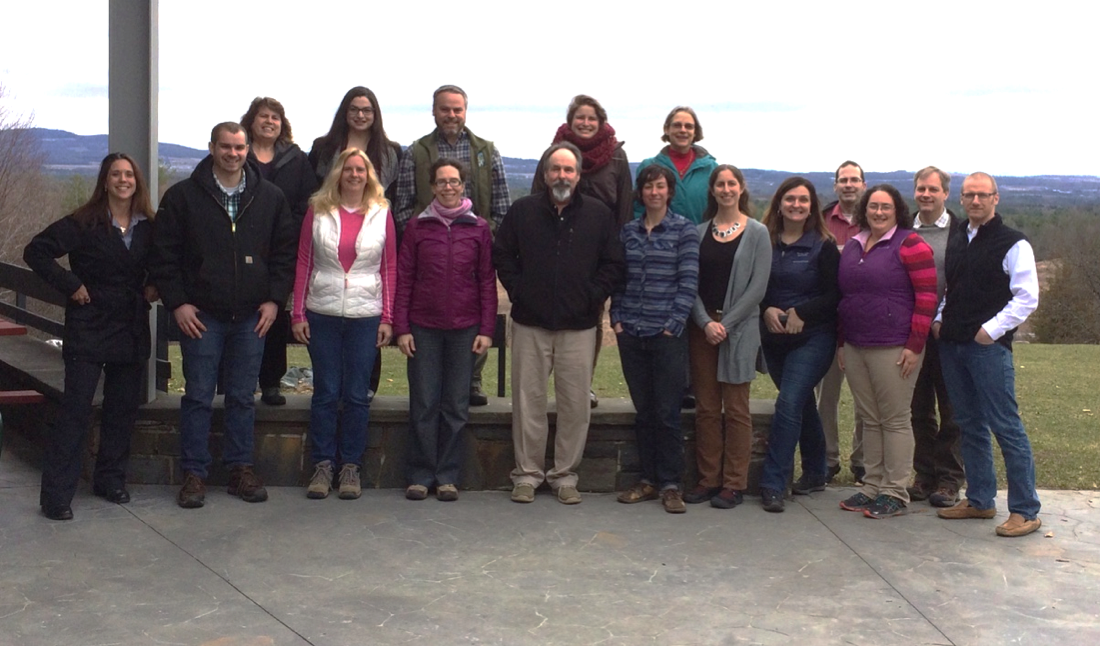 Contributing to 
NYS Knowledge Base &
Informing EDRR Work &
Response Efforts
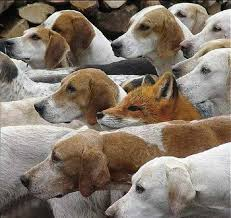 Botanists/Ecologists
Consultants
DEC staff
Parks staff
CCE staff
Master Gardeners
Outdoor Enthusiasts
College Students
Managing a Geography
NYS DEC Invasive Species Program Staff
PRISM Leaders
HWA Initiative
NYS Parks
Lake Associations
Town/County staff
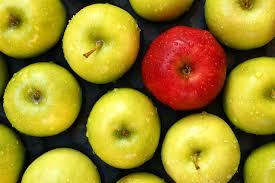 [Speaker Notes: Two worlds:
Knowledge base  EDRR & Response efforts “Key Jumps & Anomolies” – something out of place  - one invasive or small patch in an area otherwise not invaded
Managing a geography
Show of hands for managing a geography? 
And Everyone:  Eyes on the Ground contributing data to inform invasive species work; makes a big difference to the statewide effort]
www.NYimapinvasives.org
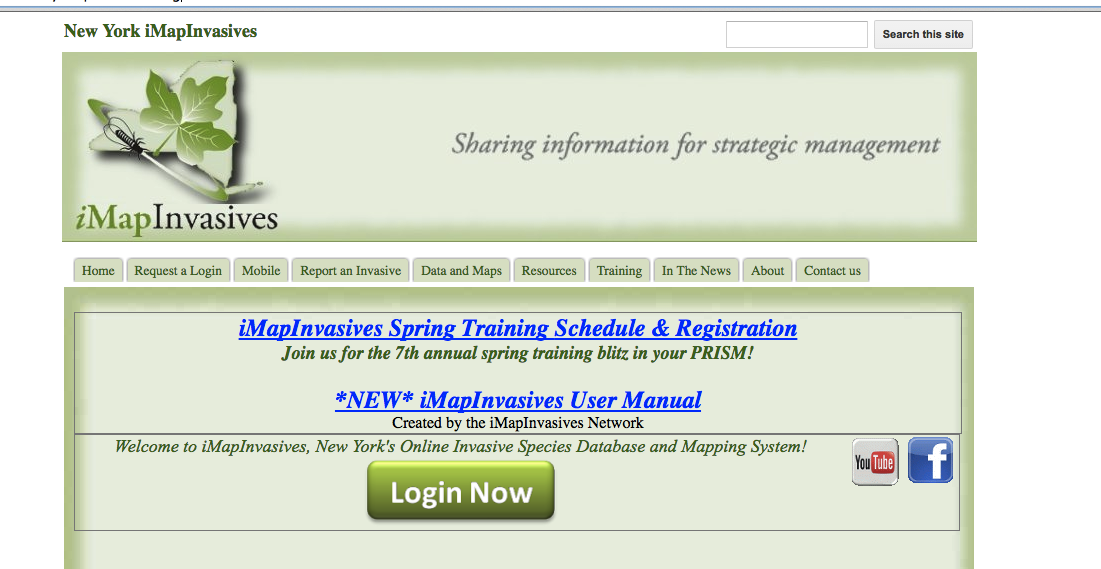 [Speaker Notes: Take home – remember this website
Nyimap – Resource; lots of info – water chestnut
HOW TO REPORT – need a login – registered for webinar – you have a login; if you did not register for the webinar  request a login
Mobile – app store/play store & minimums
ONLINE Login Now  use the username and password from your email]
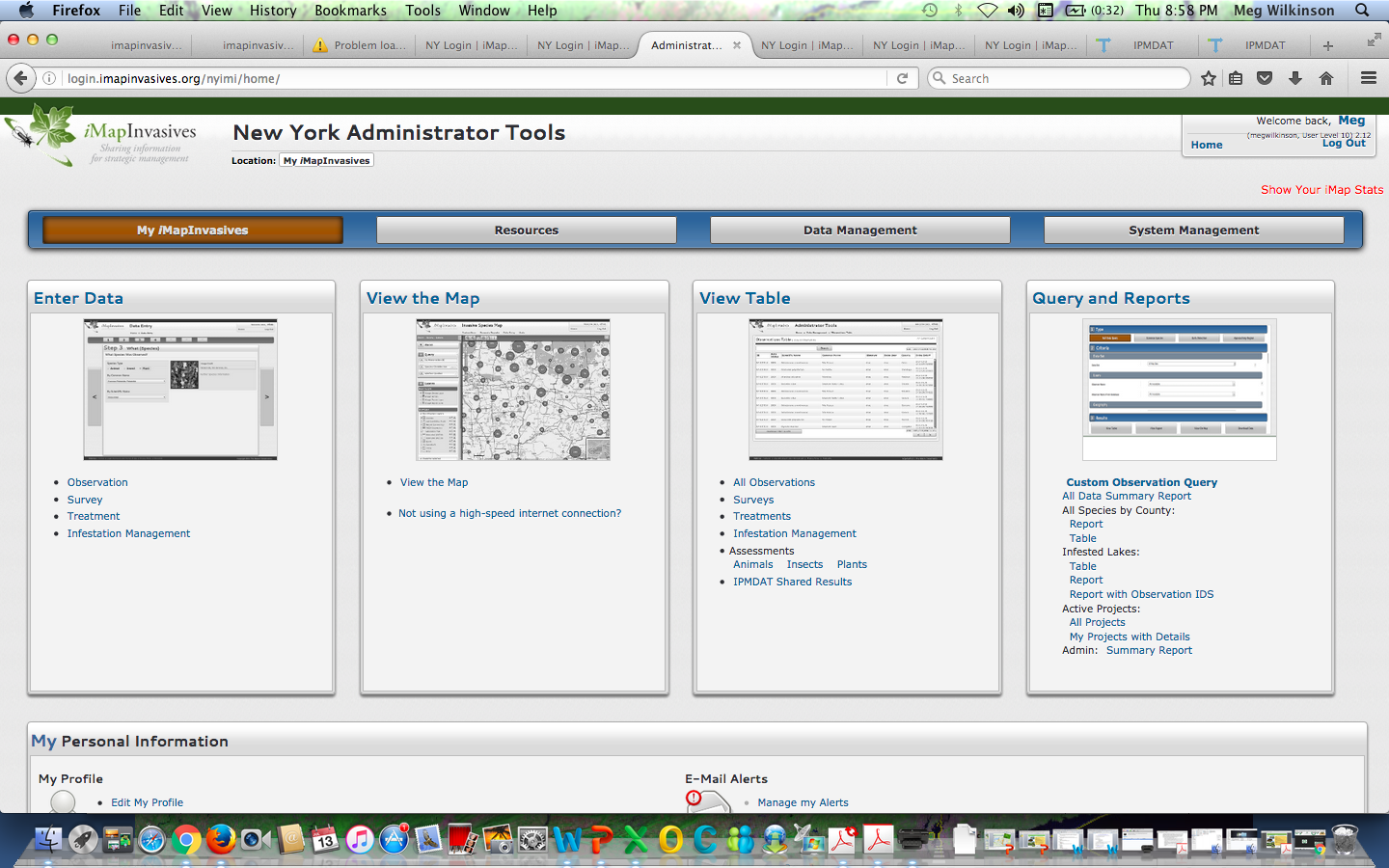 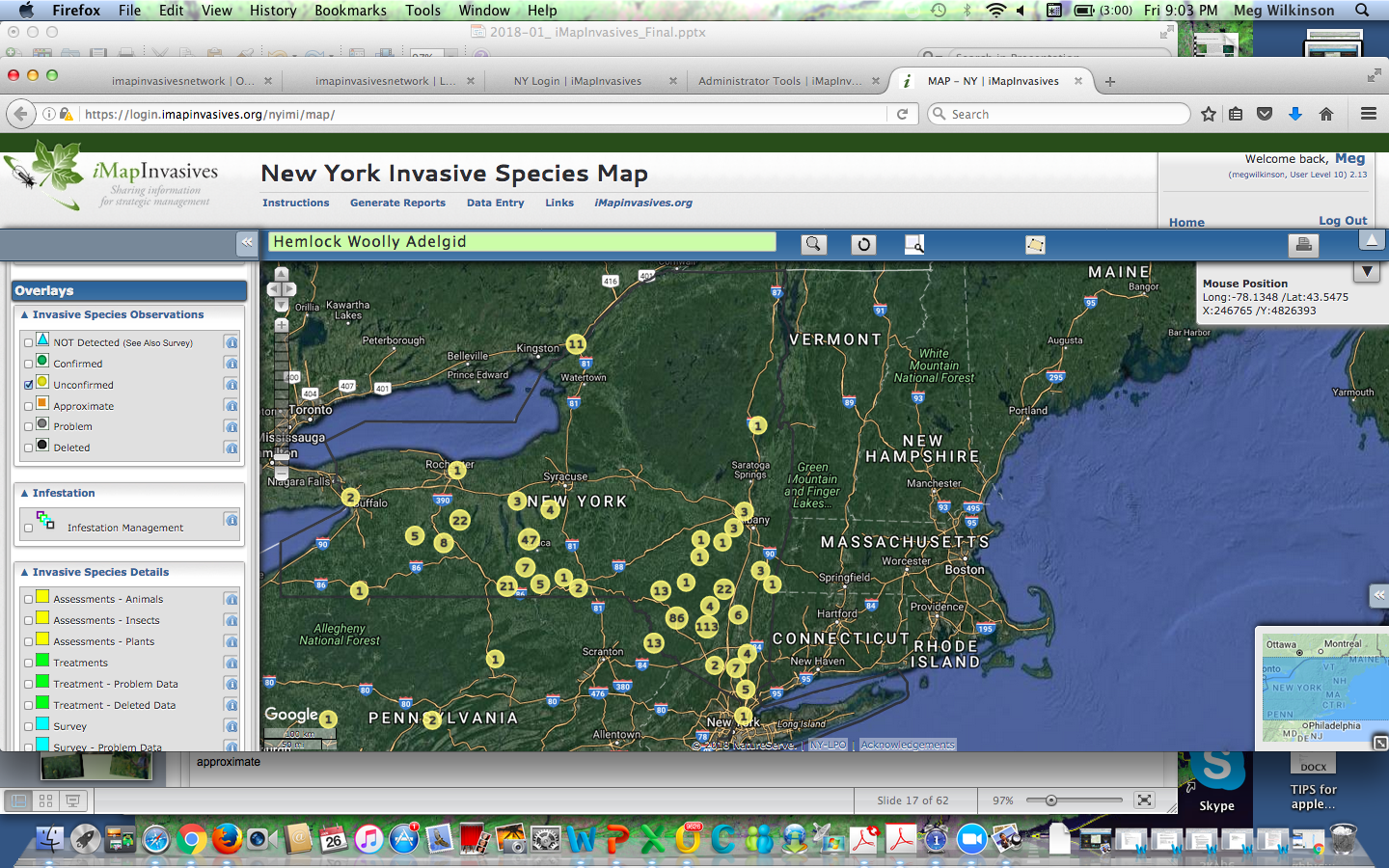 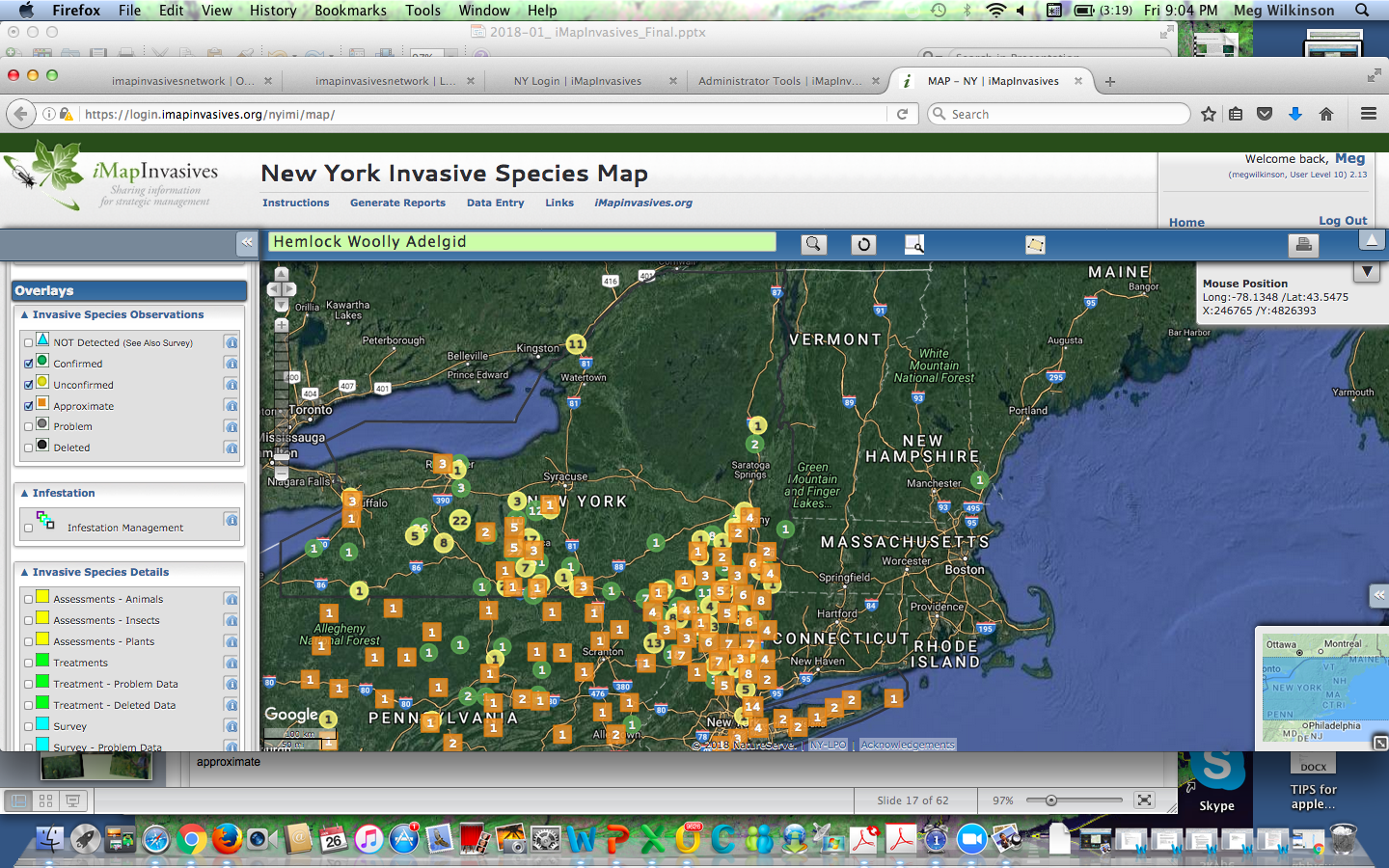 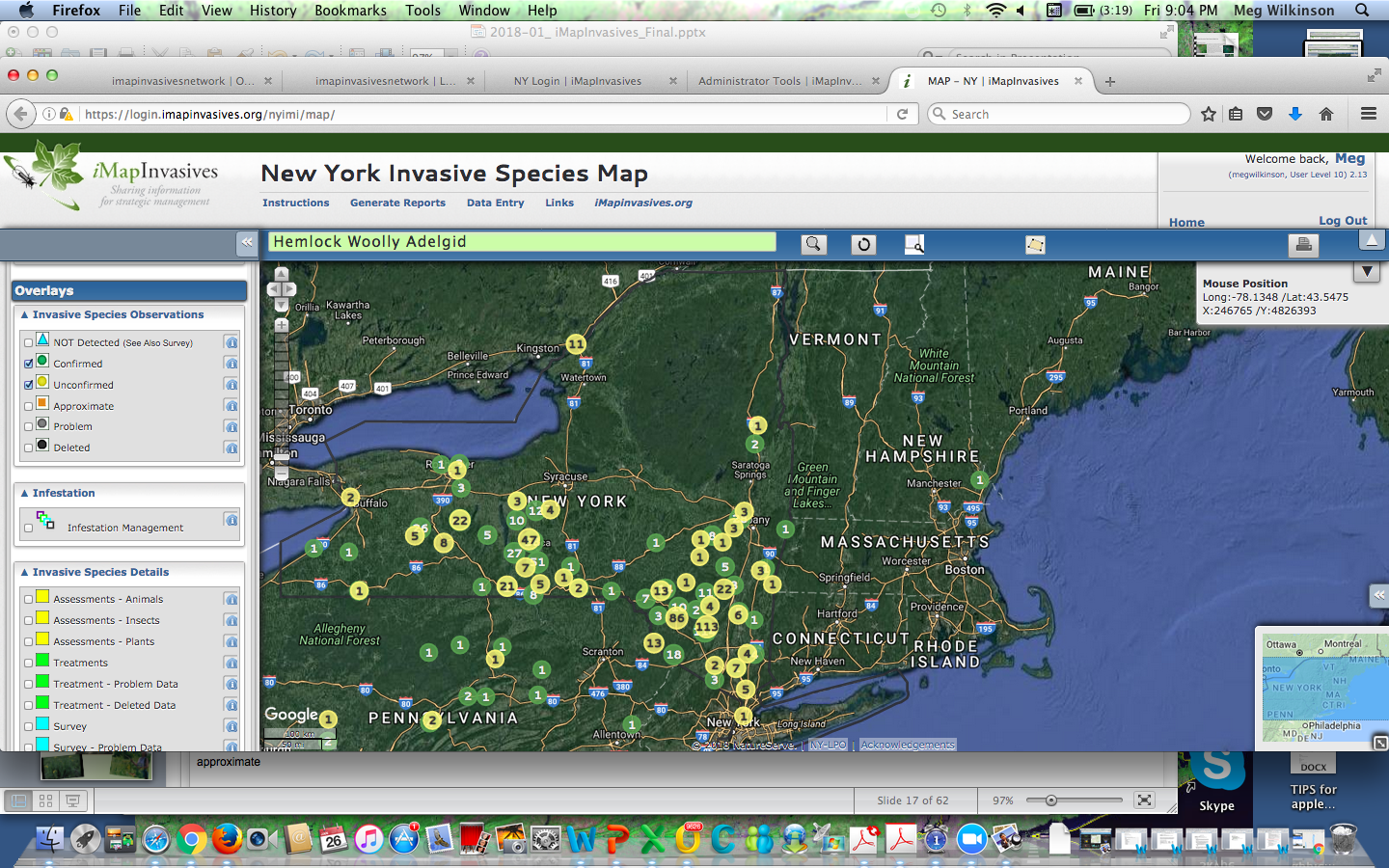 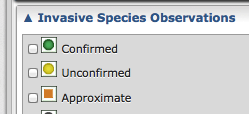 [Speaker Notes: Map:
Confirmed
Unconfirmed
approximate]
X-HWA-Not Detected
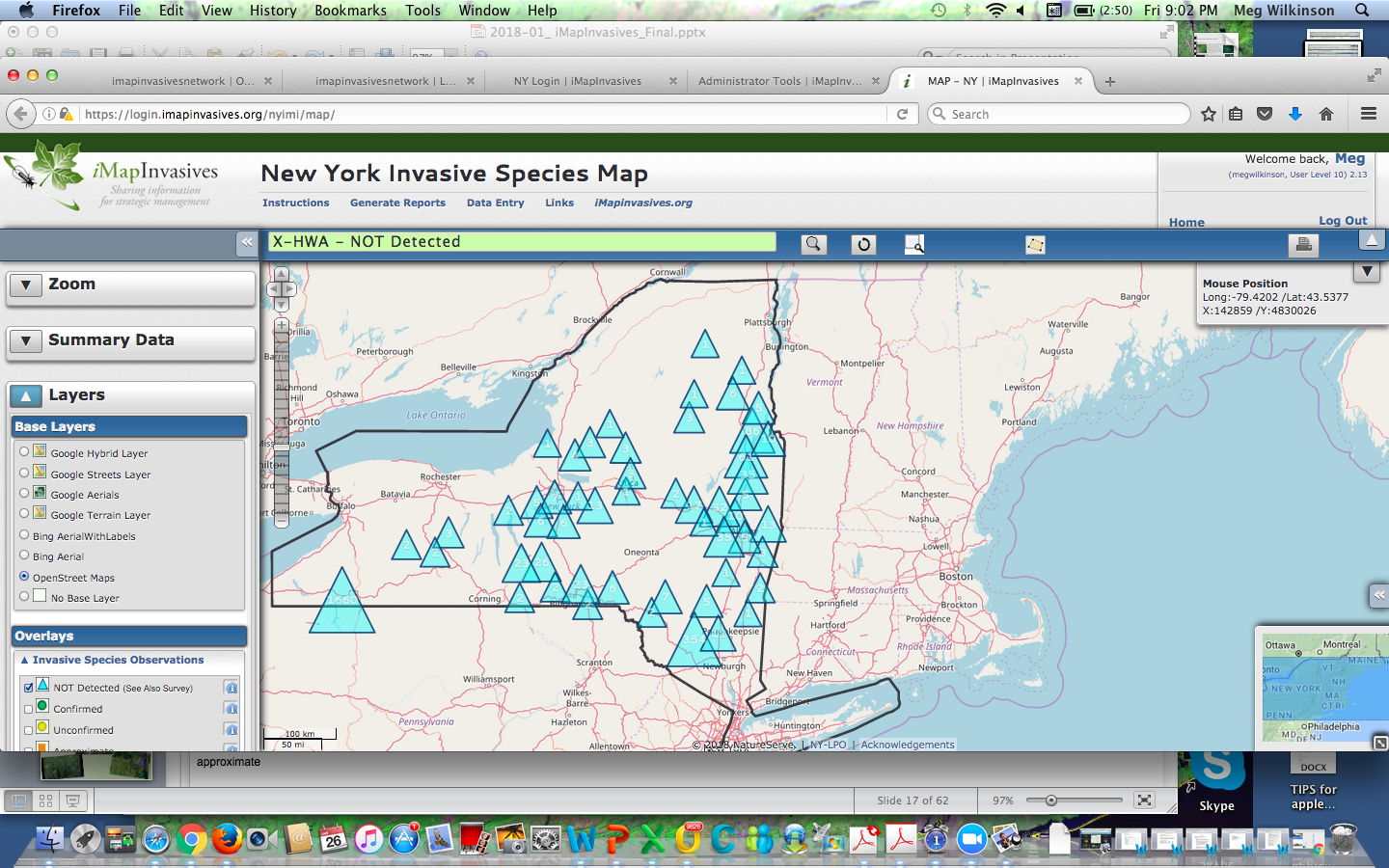 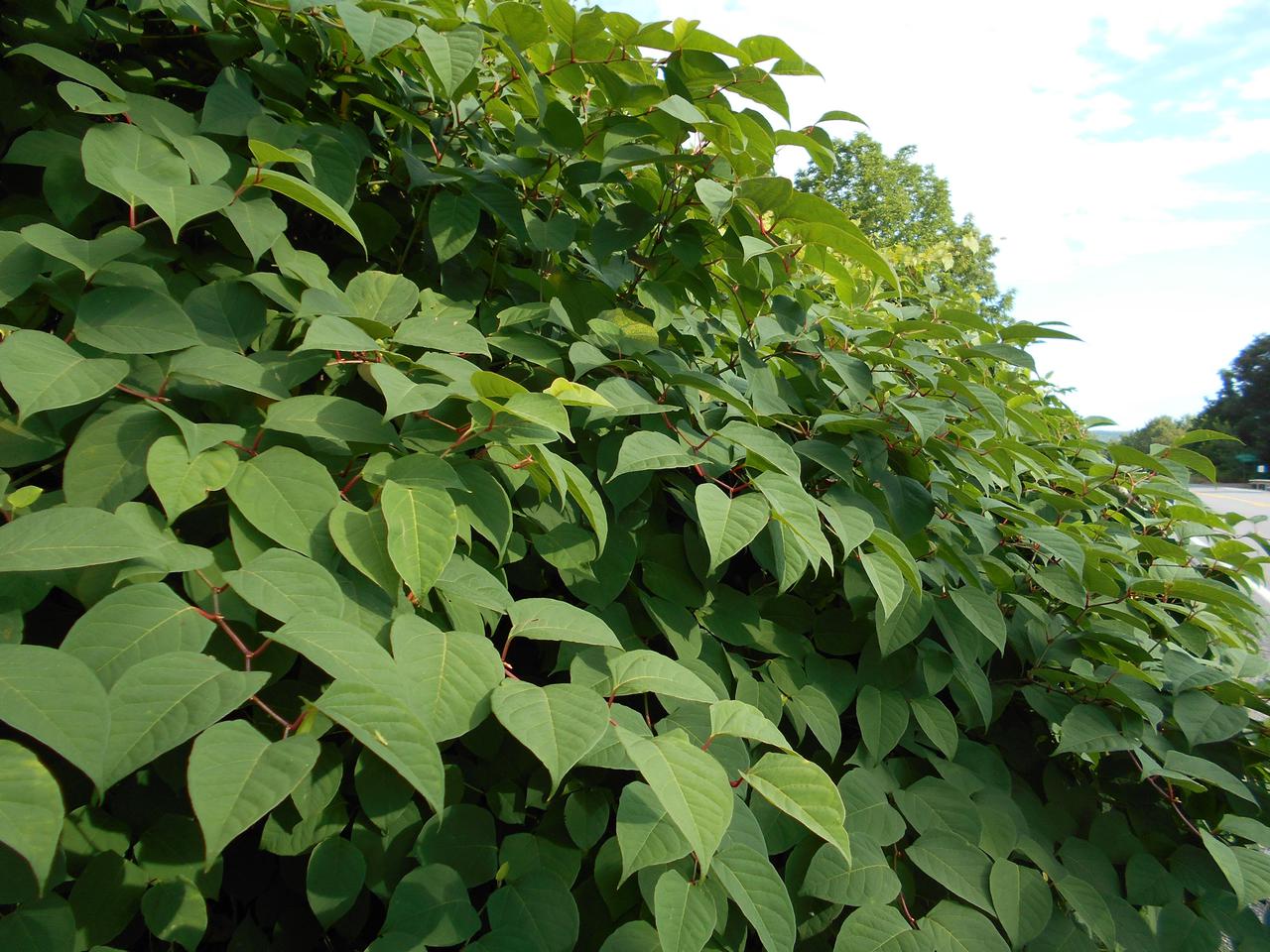 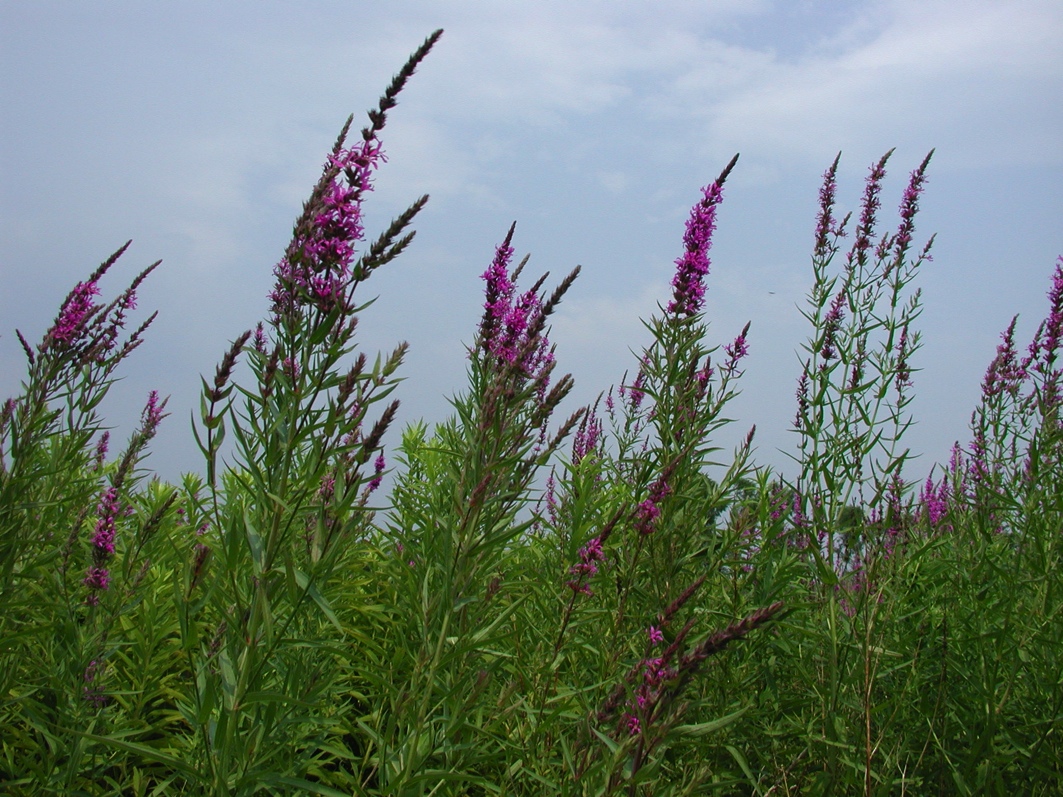 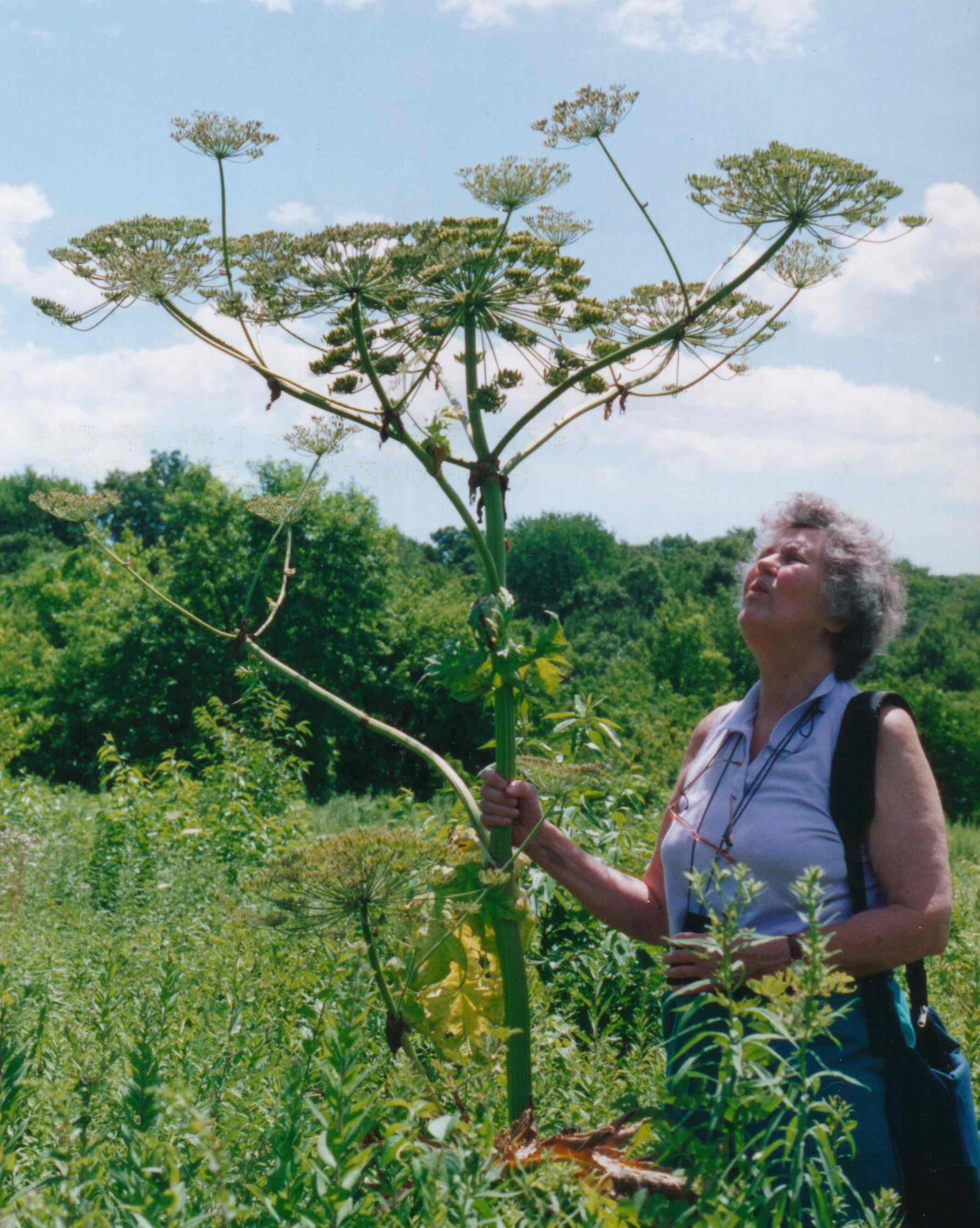 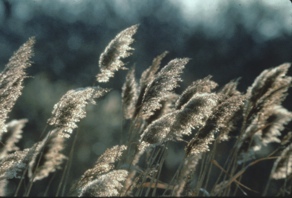 [Speaker Notes: Nearly 200,000 observations….  Many different species – explore online
Point to pics – ask for ID…]
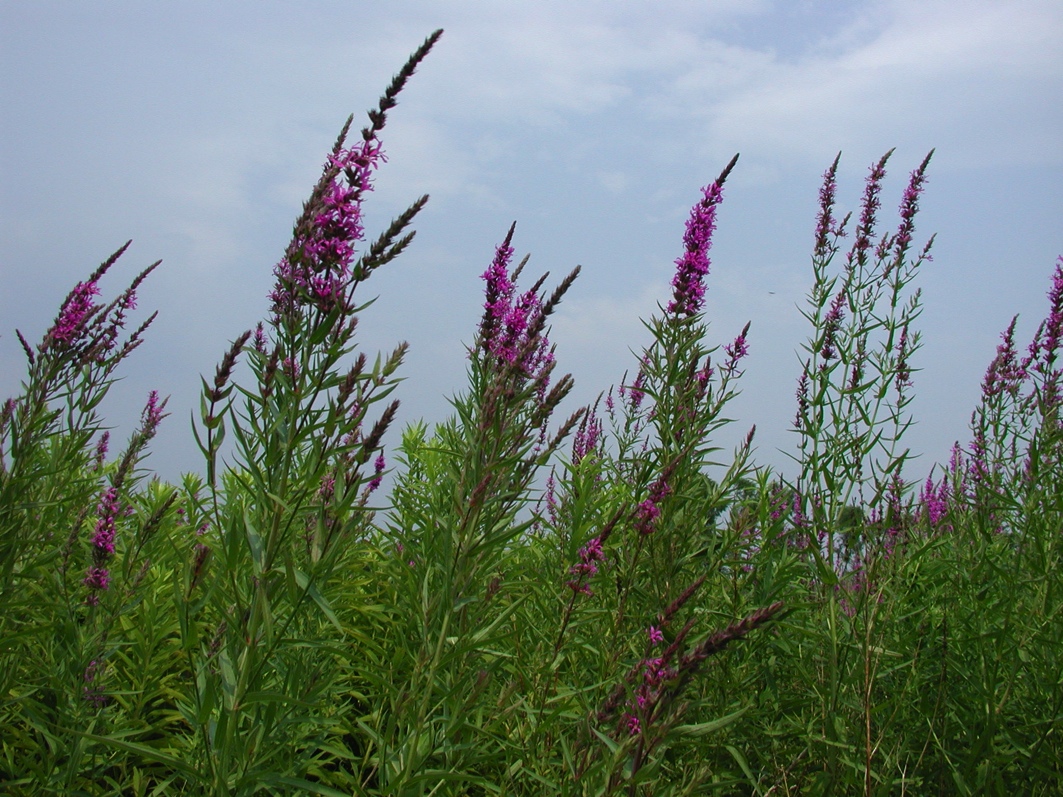 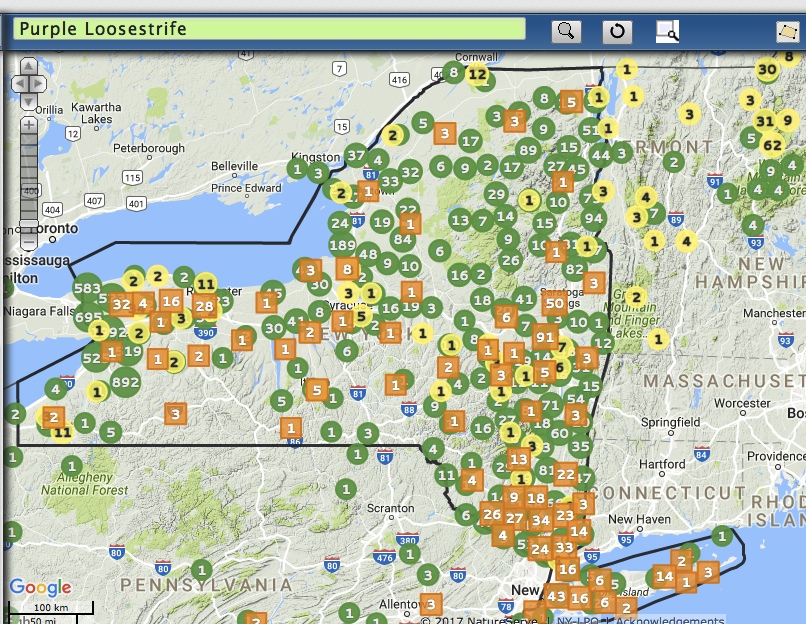 [Speaker Notes: The # = the # of obs; zoom in & break apart]
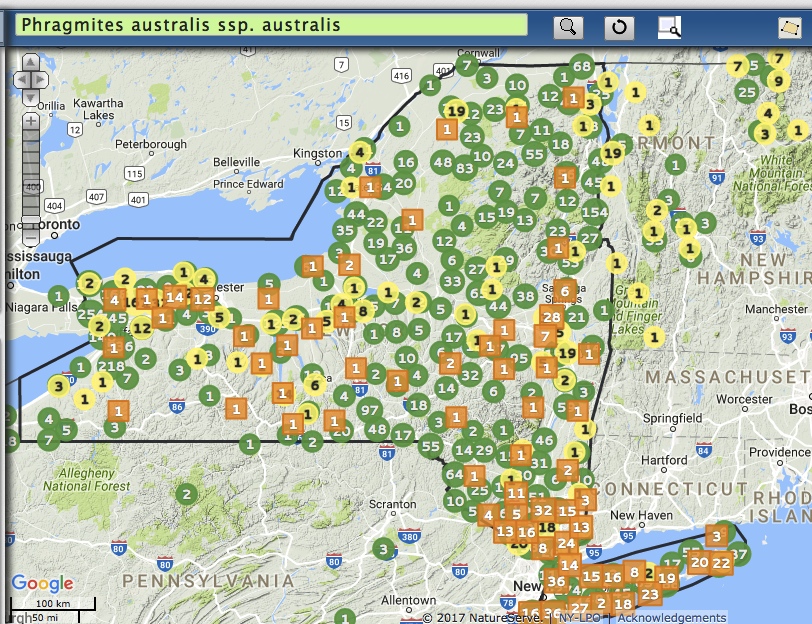 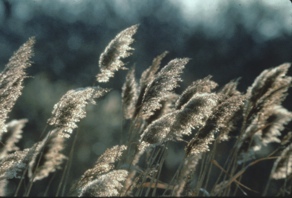 [Speaker Notes: Story…. 2010 - ADK]
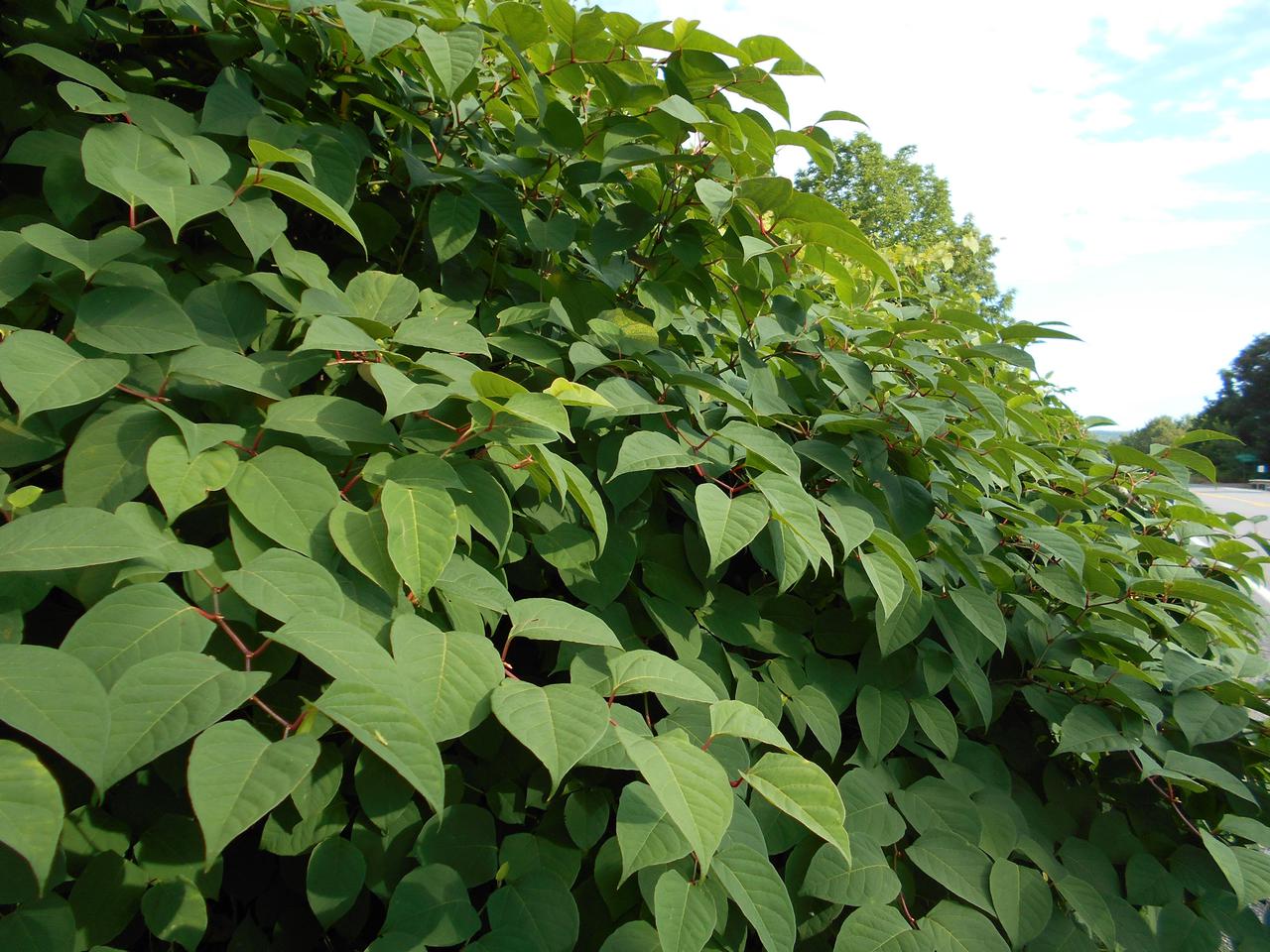 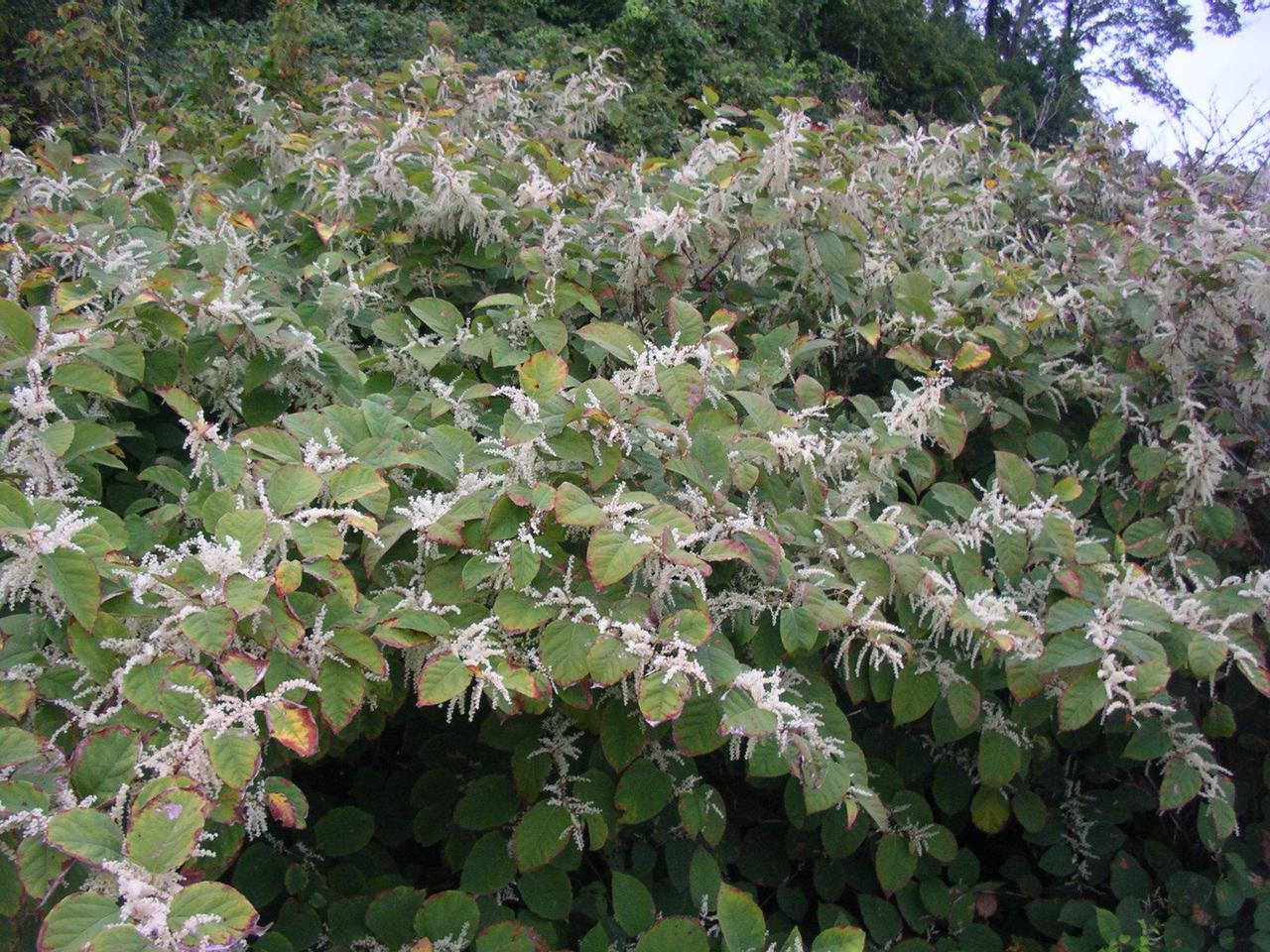 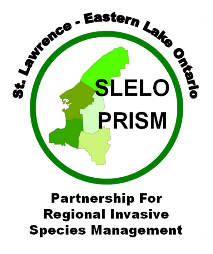 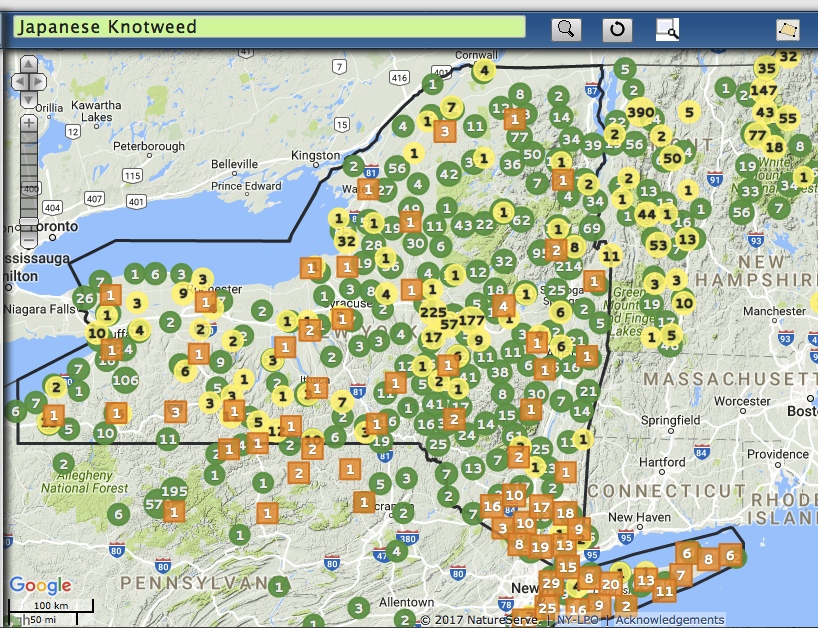 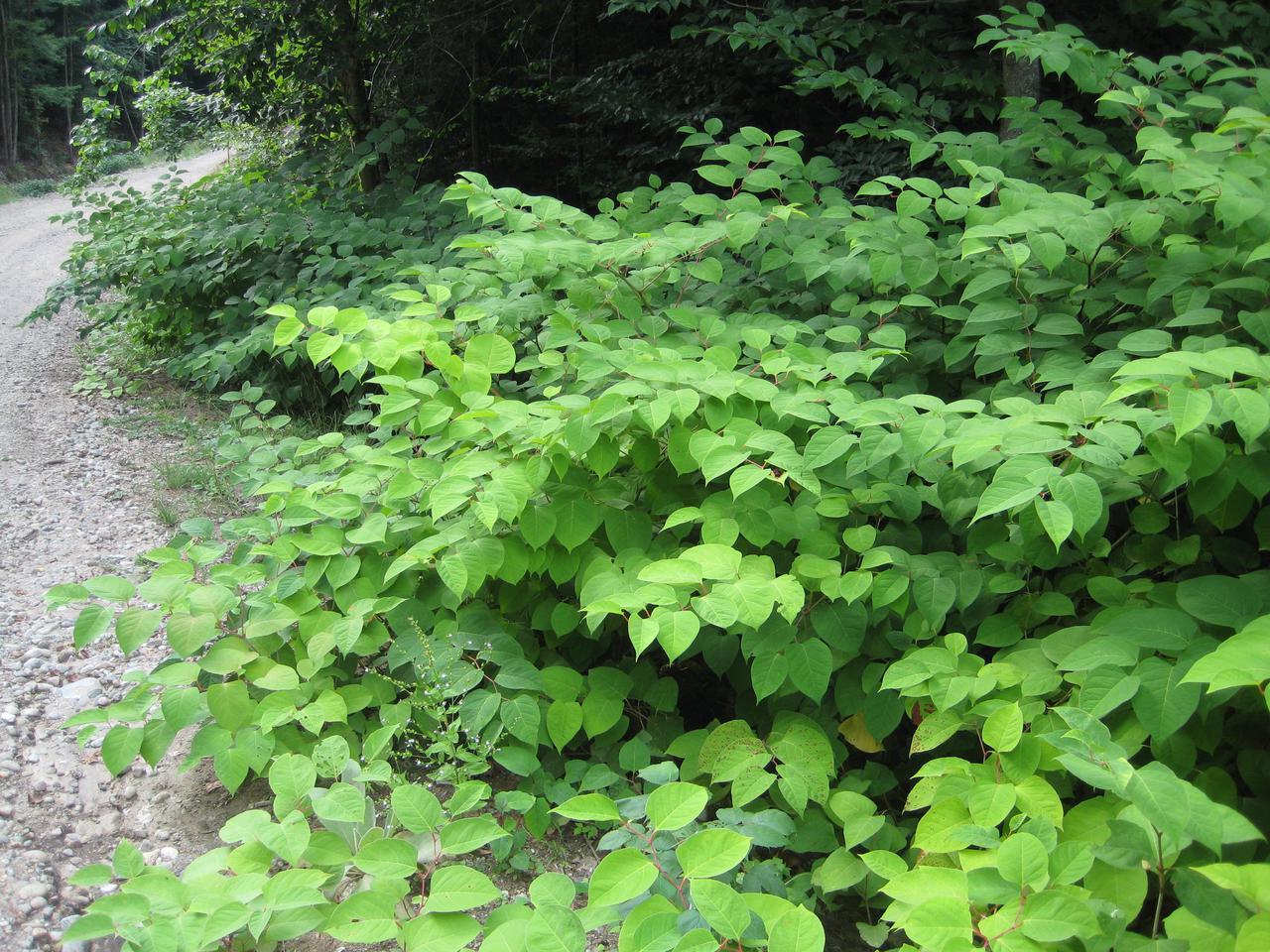 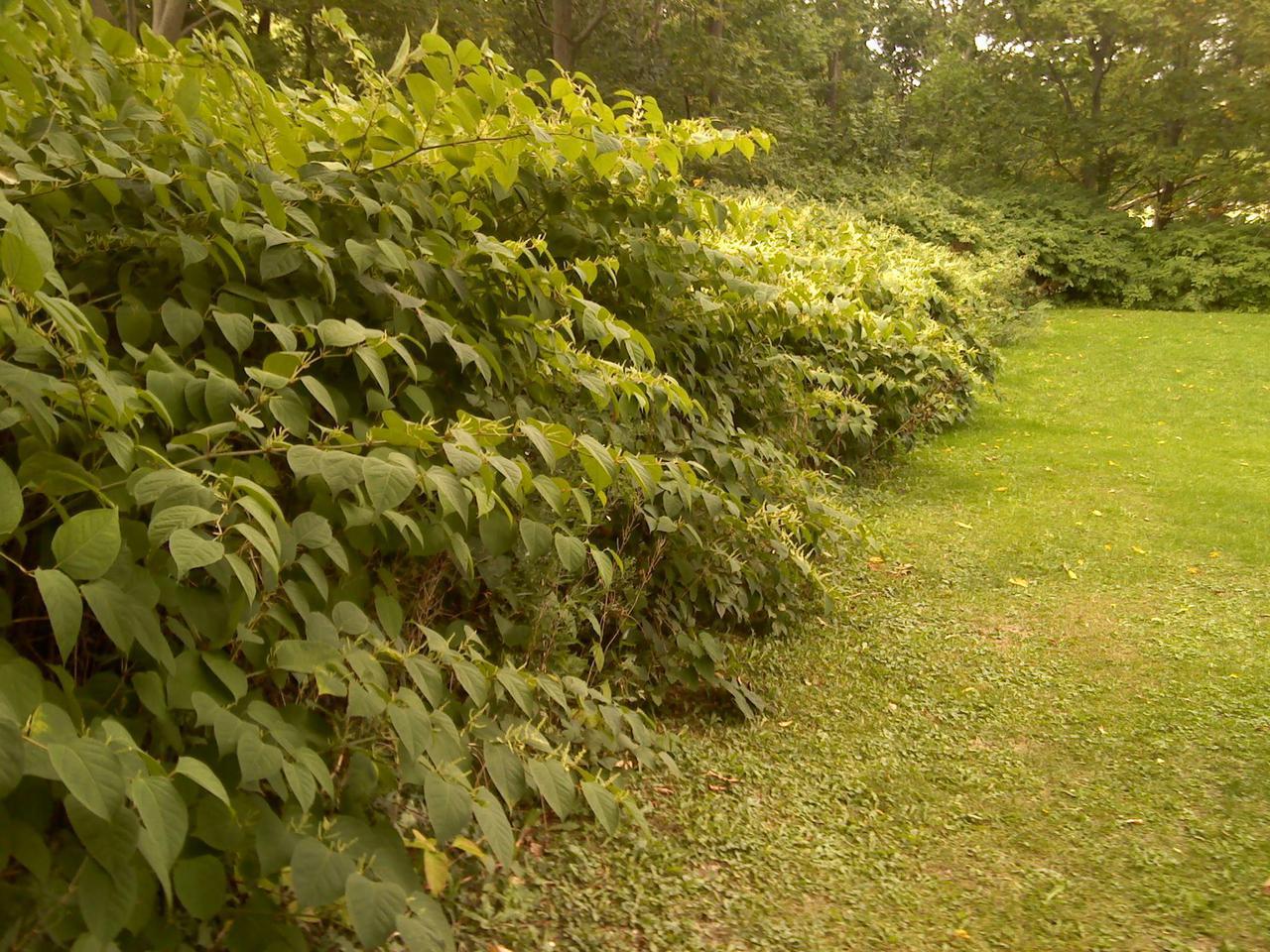 [Speaker Notes: SLELO – Rob Williams – Salmon River]
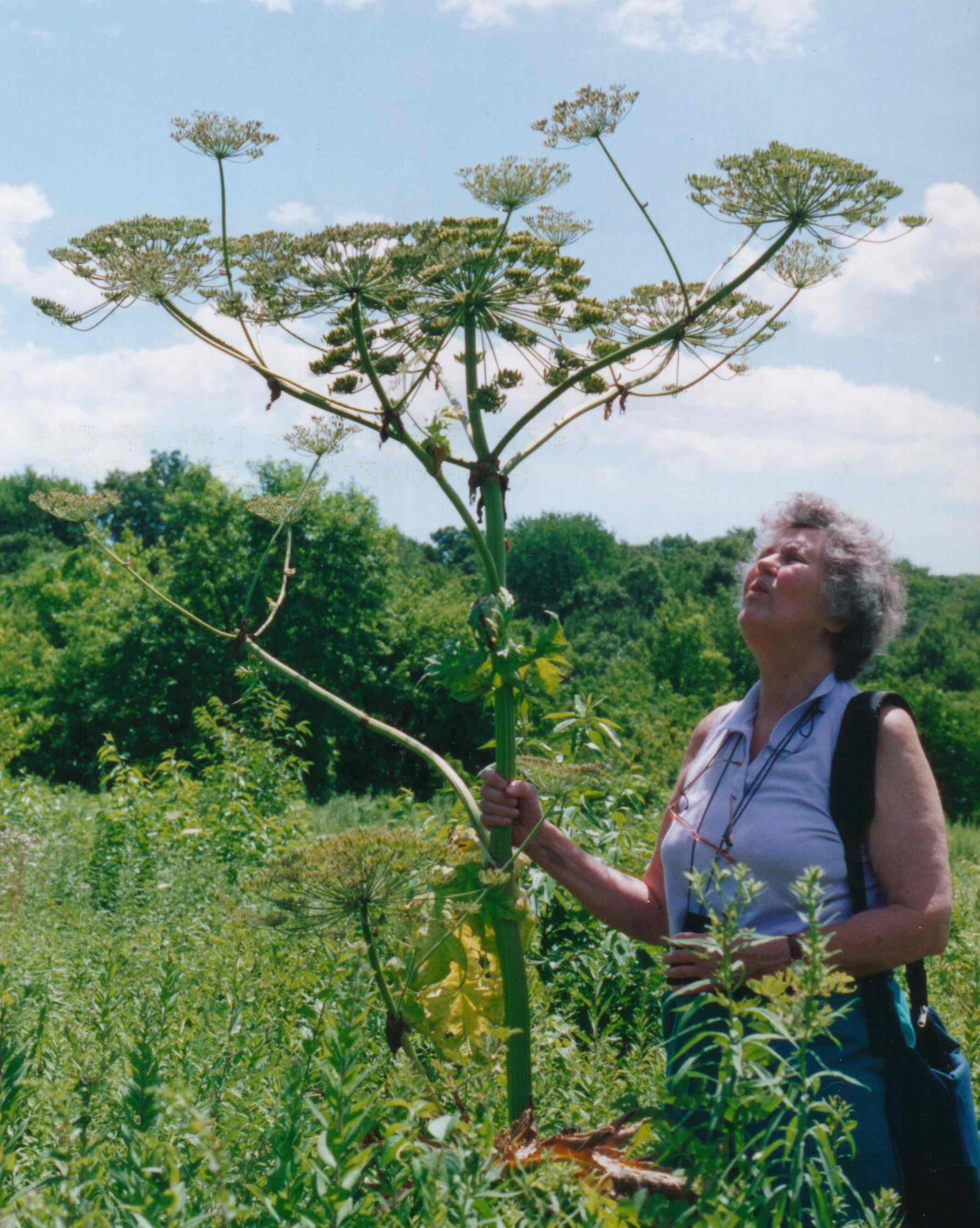 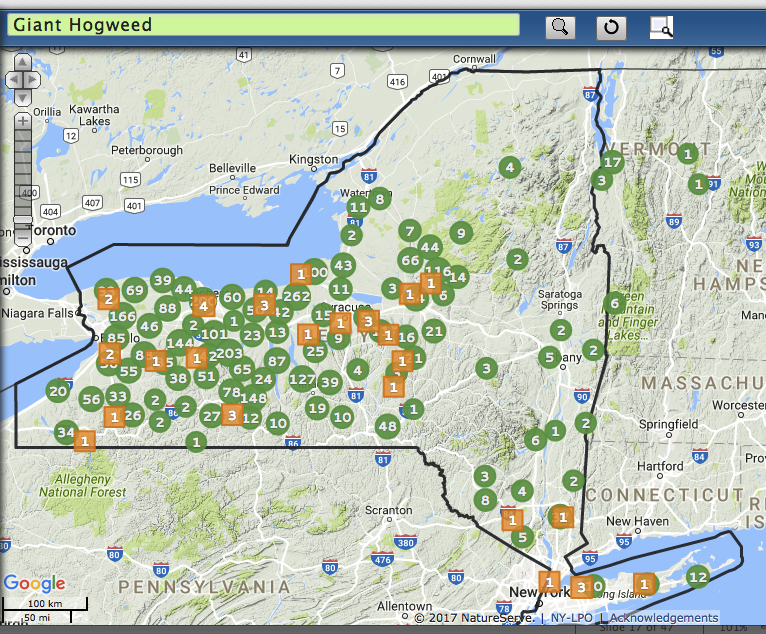 DEC
[Speaker Notes: Treated
Naja Kraus with DEC led strike team for several years]
Yellow Iris
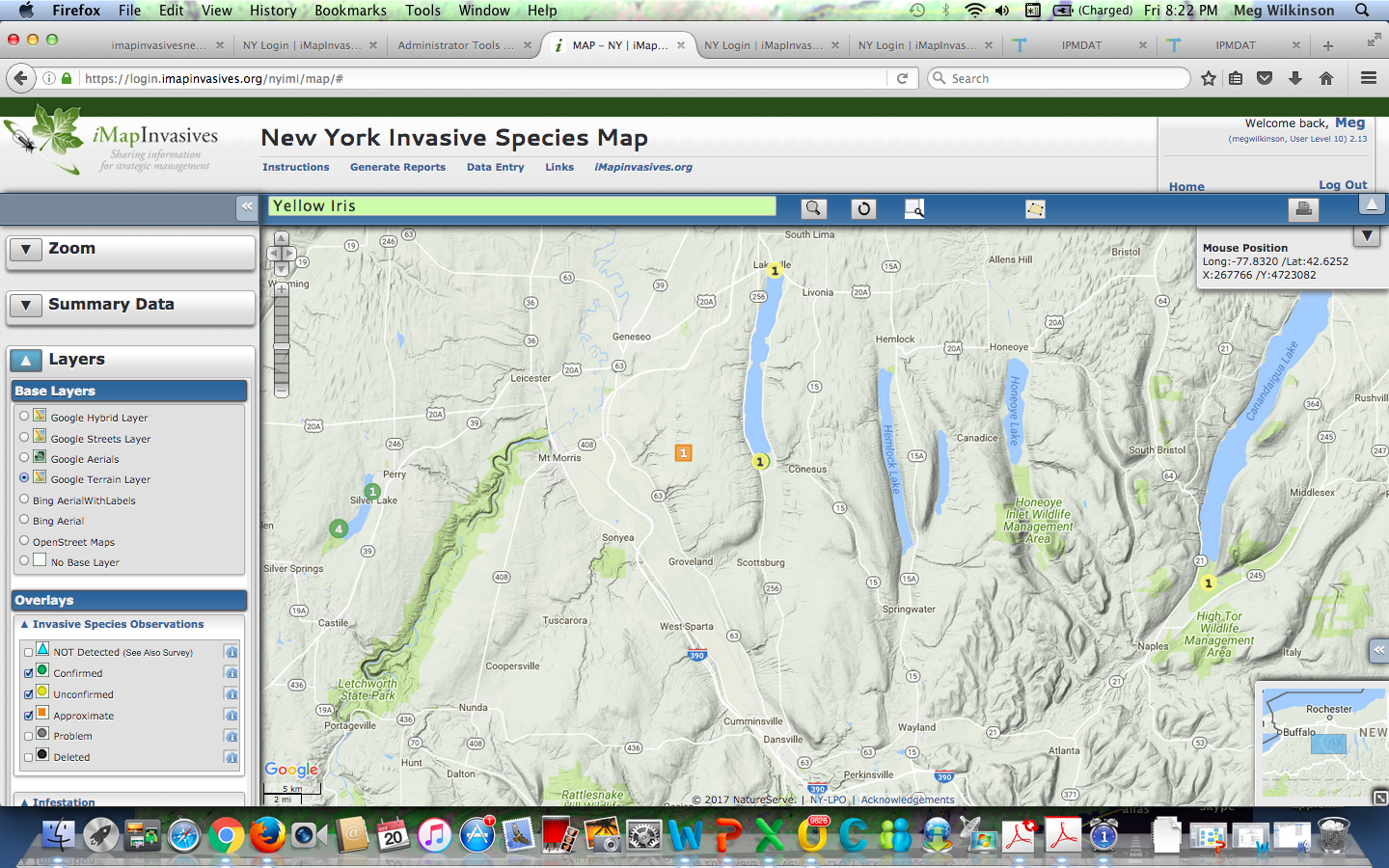 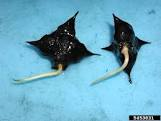 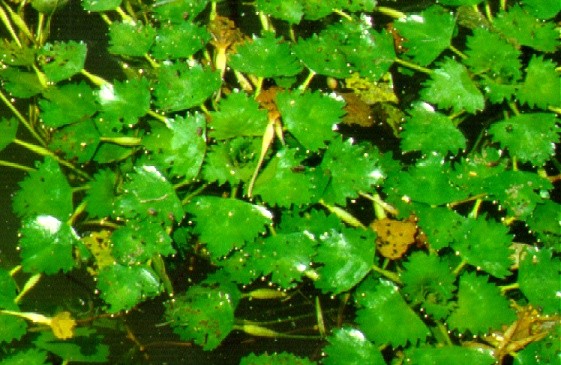 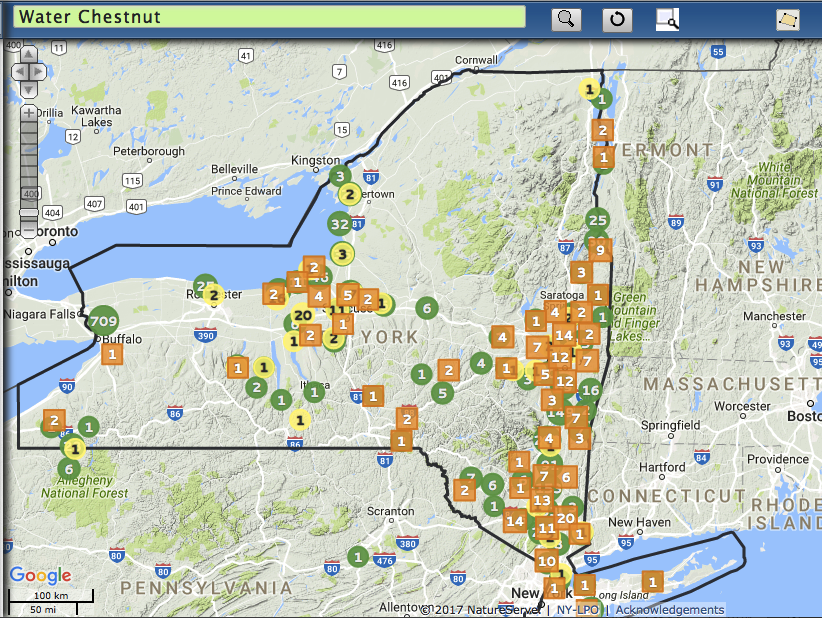 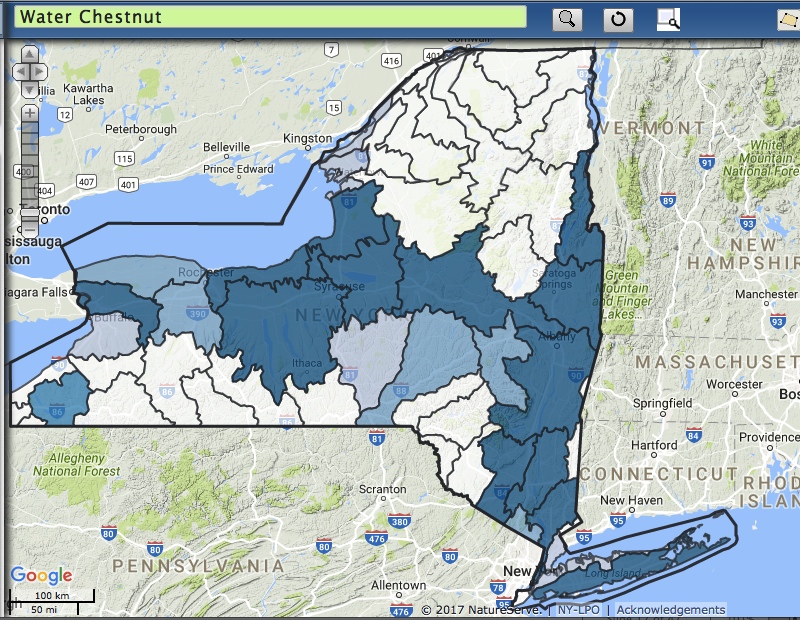 [Speaker Notes: Water chestnut
Sometimes simple distribution map is helpful; looking at the data through the watershed lens, insightful
And by watershed]
Where to Focus:Species Prioritizationby PRISM
Tier 1 – not present
Tier 2 – might be able to eliminate it
Tier 3 – manage on local basis
Tier 4 – well-established
Spatial Prioritization: Where to focus?
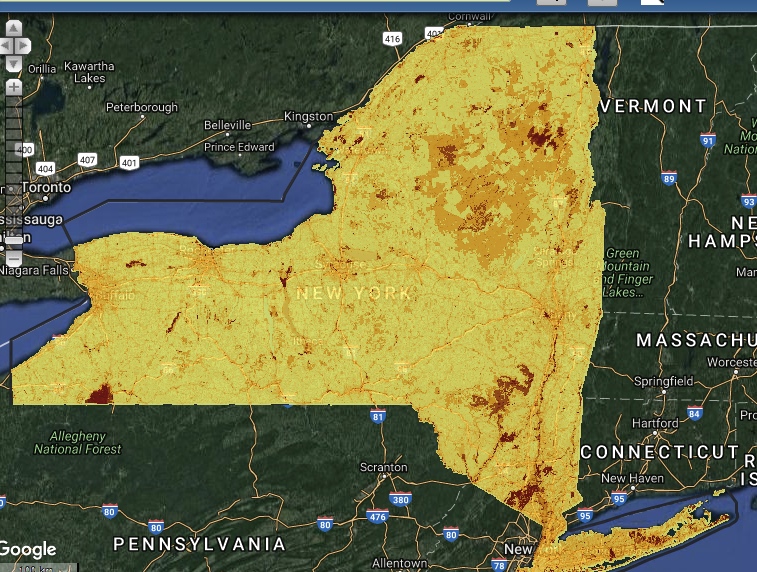 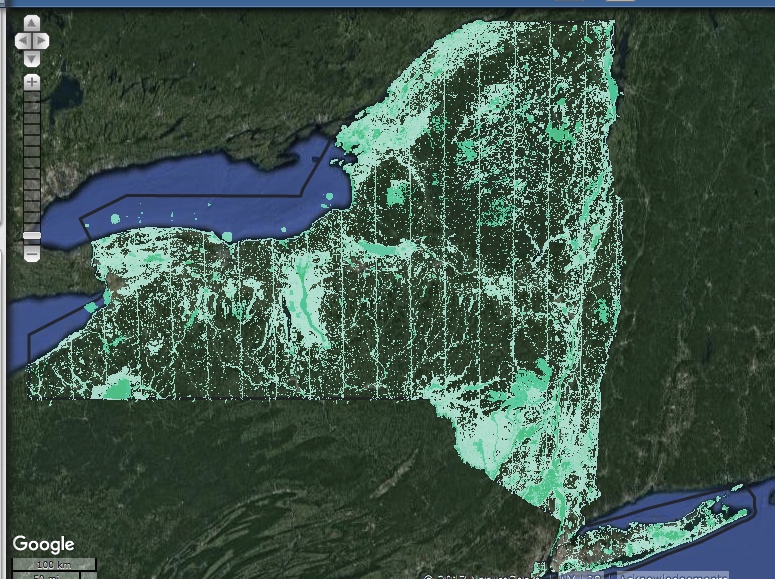 High Quality Natural Areas
With high risk of spread
Ecological Significance
[Speaker Notes: Also, recently added to iMap
Some modeling work that Jennifer Dean, the Invasive Species biologist led with a GIS Spatial Analyst and a working group
Handout at the iMap table; and poster
High quality natural areas + high risk of spread
Components also availabe – ecological significance + protected areas + risk of spread]
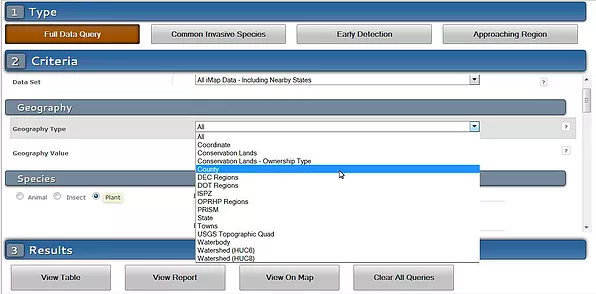 [Speaker Notes: Many more query and reports
Powerful query tool to search for specific data
By county; by watershed; etc.
What’s nearby; approaching region report]
Email Alerts
Communicating important findings to stakeholders
Alerts sent to 
state authorities
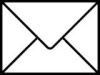 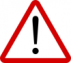 Regulated or 
High Priority Species
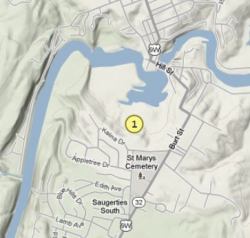 Verified by expert
Other 
Species
Set to “confirmed” by state iMap admin
Reviewed by state iMap administrator
User email alerts
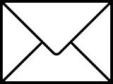 [Speaker Notes: Data IN   word OUT 
And of course one of most important goals of having all the invasives data in one place for your state is for communicating important findings to your partners. iMap has an email alert system…
Action  PRISM leaders, Scott K, Mark Whitmore, and others around the state will know that new data has been entered
And YOU can set up alerts for county/park/watershed etc.]
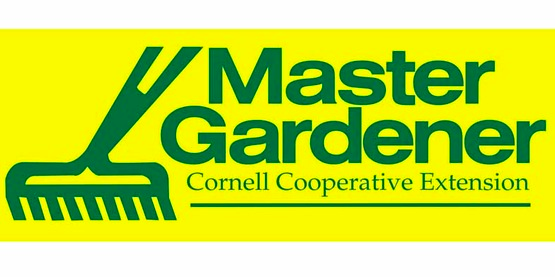 Project
Group data
Project Leader: confirm/ review data
Download data
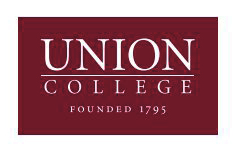 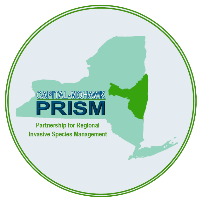 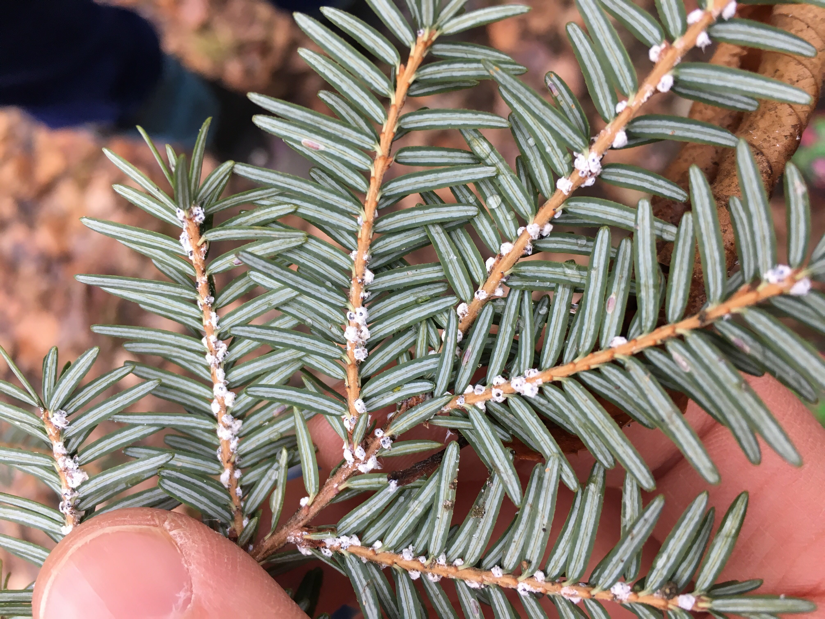 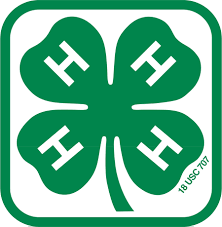 [Speaker Notes: Staff turnover; ongoing projects; over time
Projects are a way to keep track of work being done under a specific grant or
for a specific project such as a high school class project or 4-H project.
 Projects can only be set up by an iMapInvasives administrator. The 
project leader will then request a Level 5 user access for that project. Pr
oject leaders will beable to download 
all the invasives data that is entered for their project. 
HWA photo – Jessi Lyons CCE, from iMap]
Enter data online
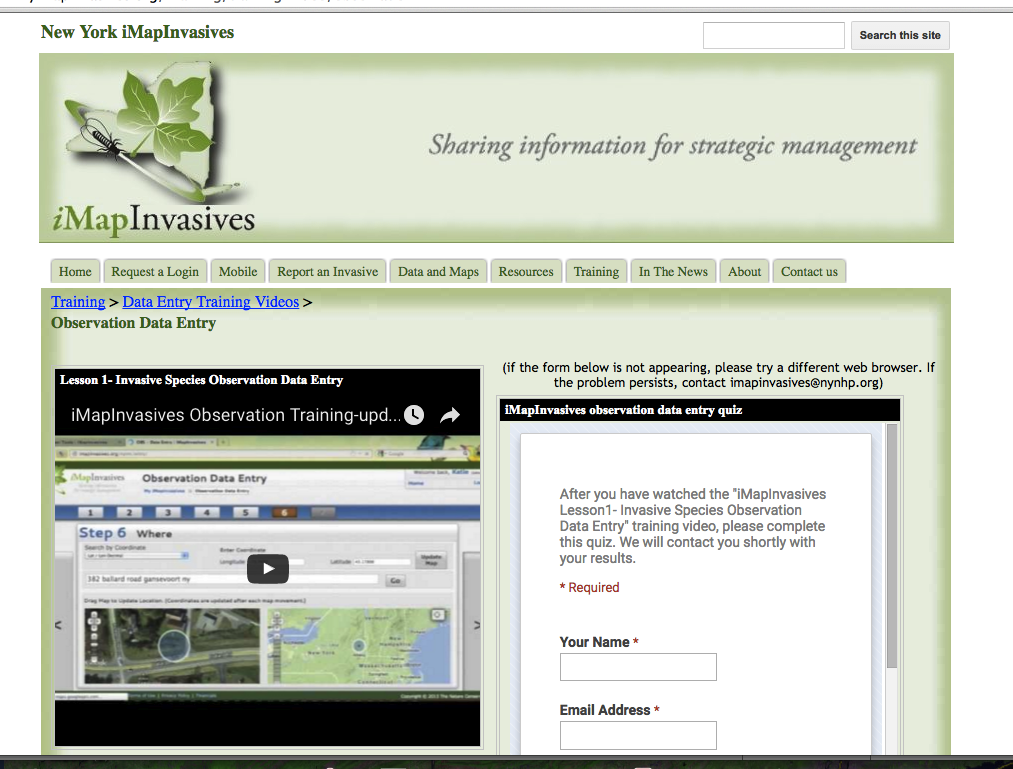 [Speaker Notes: Two ways to enter obs data; ONLINE - Training – if you prefer to enter observation data online – short video will walk you through the steps …]
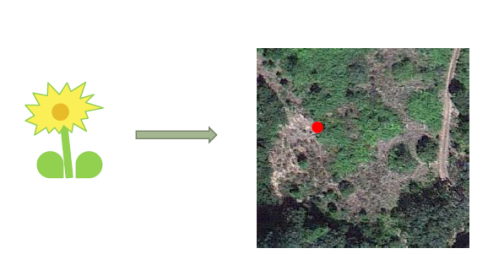 OBSERVATION – location of a specific species(location, date)
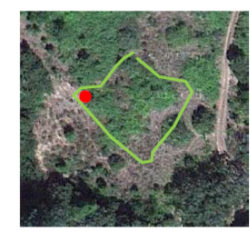 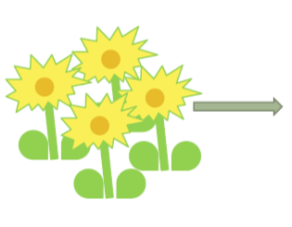 ASSESSMENT – detailed information about a specific observation
INFESTATION
 MANAGEMENT
 RECORD
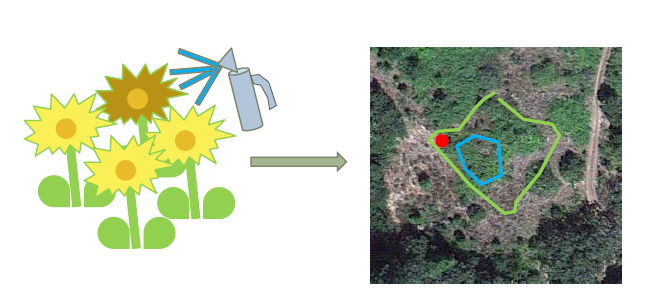 TREATMENT – control effort details
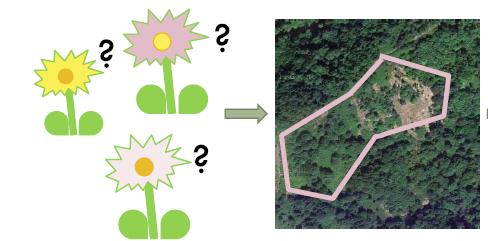 SURVEY – search for presence or absence of a species
[Speaker Notes: Obs App or Online
Other data types – Online; 
App – observation, only]
Online: Managing advanced dataManaging a Geography
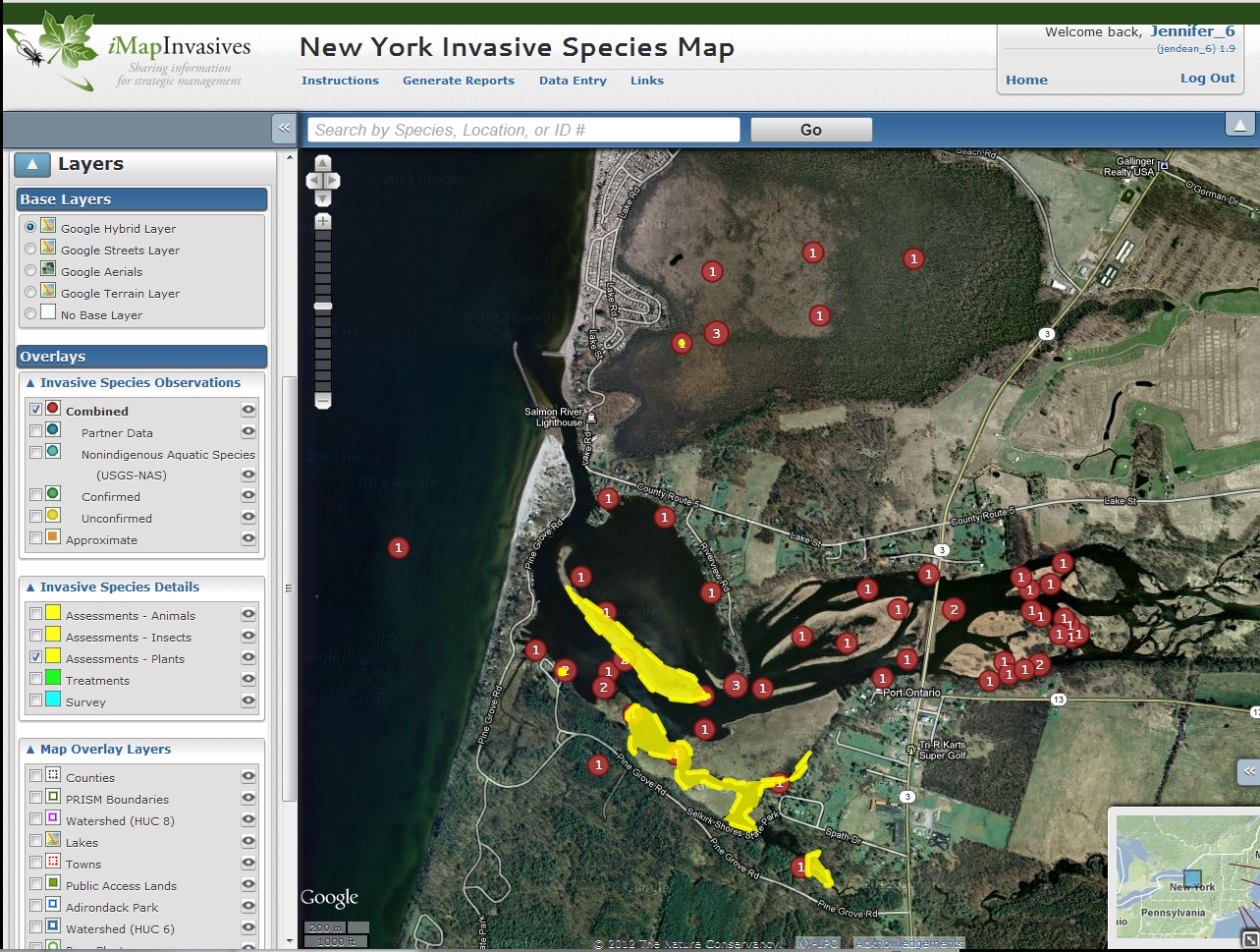 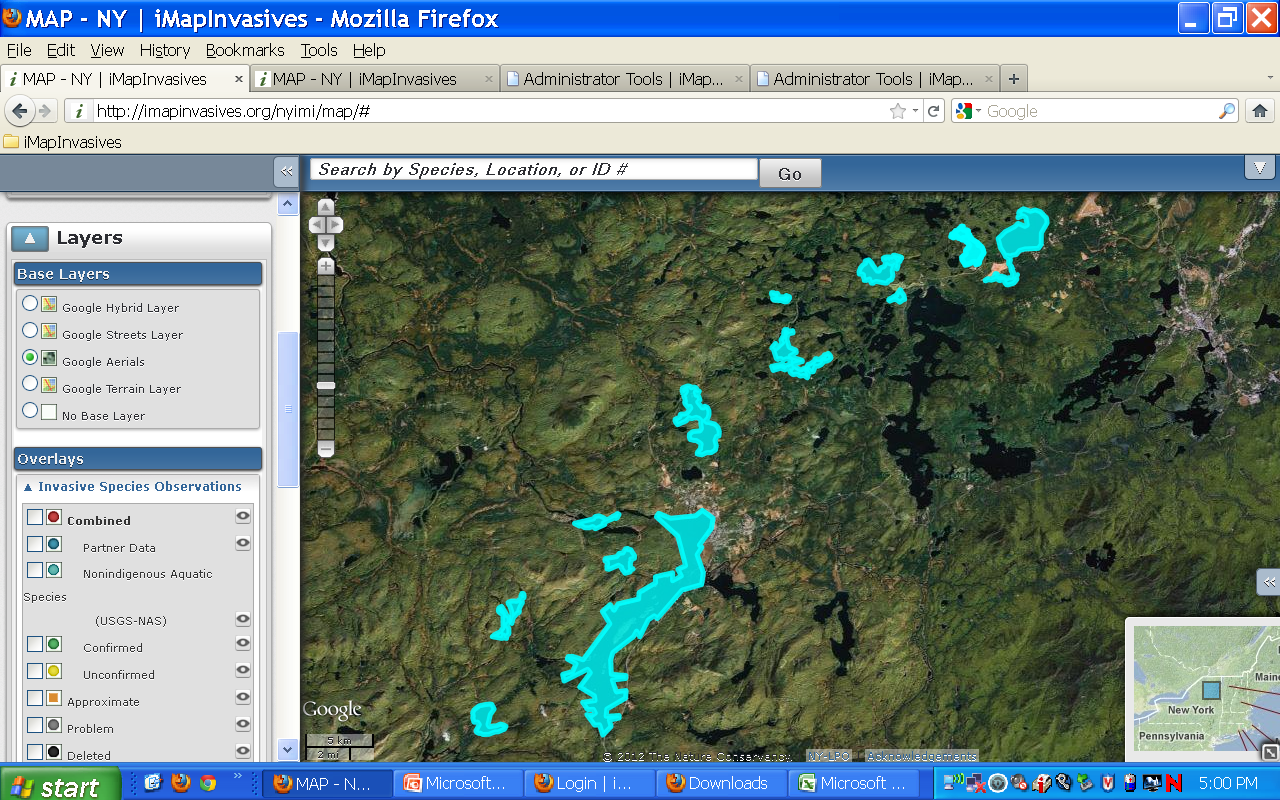 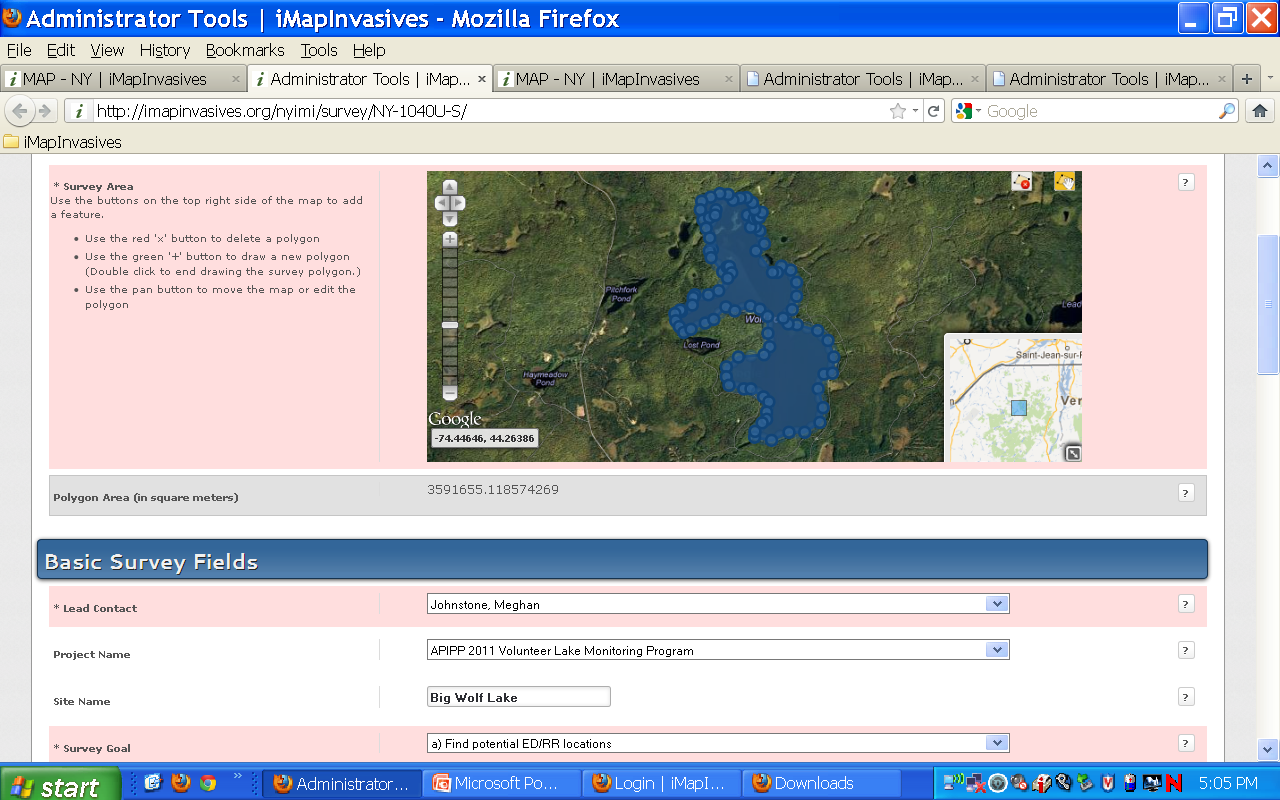 [Speaker Notes: Track change over time]
Username = iMap Username
first three letters of first name
& last name (in full)
EXAMPLE: johsmith
PASSWORD: “changeme2017”
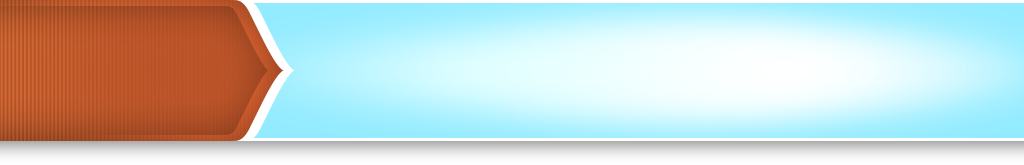 Intro
PRISMs Partnerships for Regional Invasive Species Management
Importance of Early Detection
iMapInvasives
Online
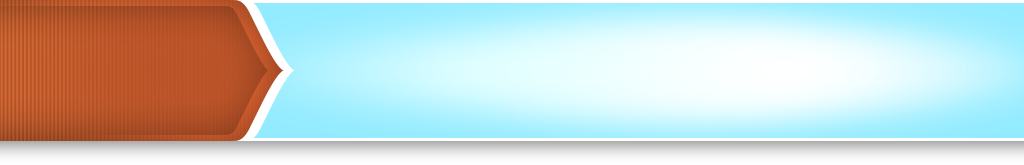 Online – Map & Table 
Online – Query/Report & Email Alerts
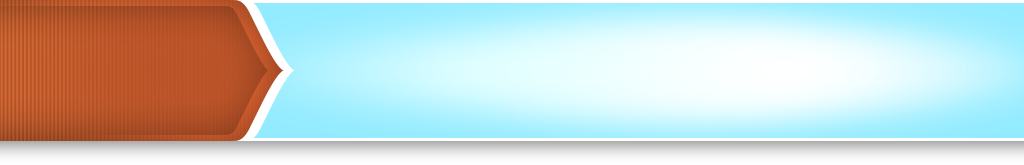 iMapInvasives
App
App – Download/Set Preferences
App – Record an Observation
App - Upload; Test & View Online
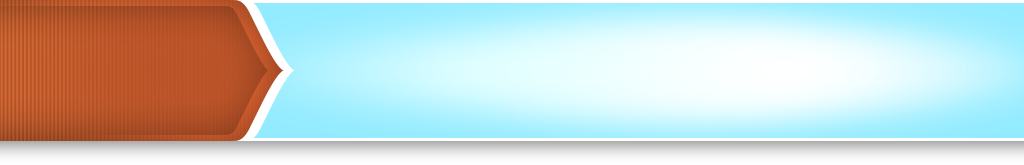 Wrap-Up
Watercraft Inspection Station Program App (“WISPA”)
8 Things You Can Do – by Megan Phillips
Questions
[Speaker Notes: Overview of state efforts – ISAW and PRISMs
Let you know about iMap, a resource available to you
And want to empower you to have an iMap login and know how to submit an observation from your phone
FLY IN
Special today – trying to make this as close to in-person as possible
iMap Section – follow along
PLUS Tech hour – personal assistance via phone and email]
The iMap Mobile app is a convenient way to collect new records for viewing and editing on the full online interface(You will use the same iMapinvasives username and password for both)
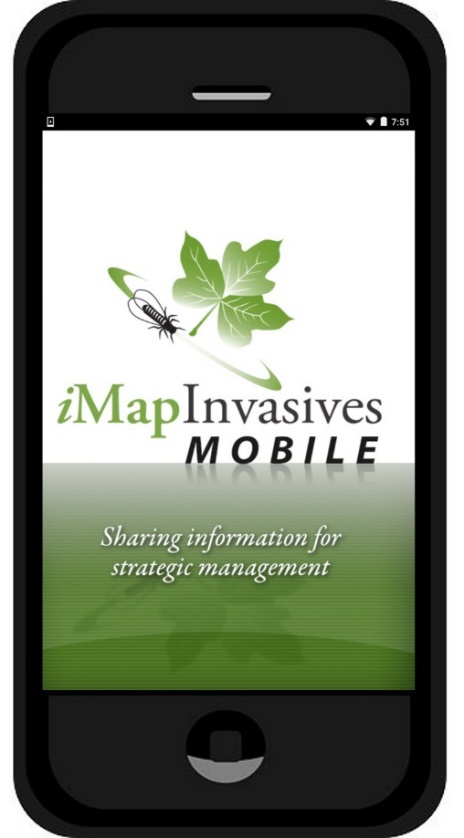 Data Server
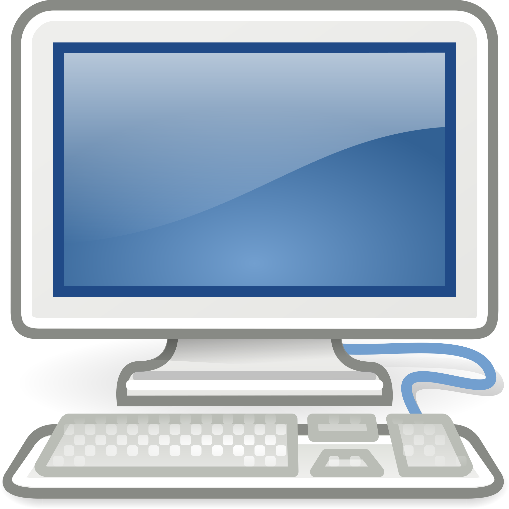 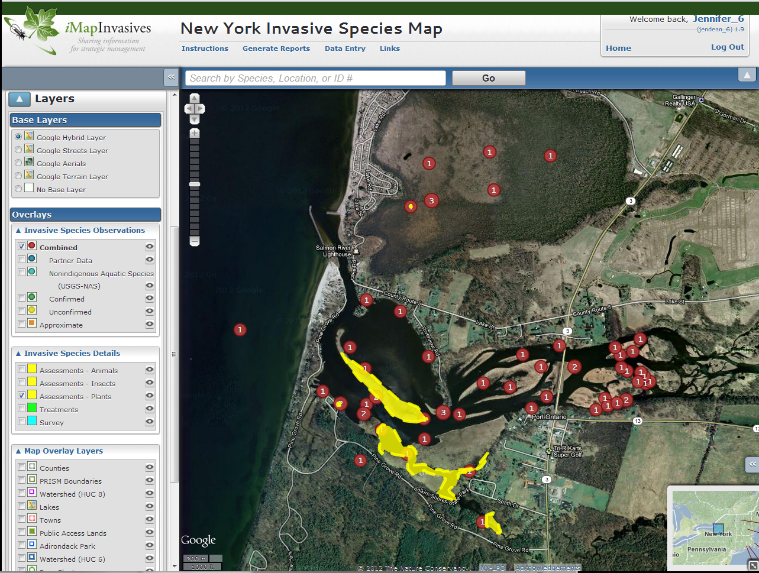 iMapInvasives Online
Full browser-based mapping functionality to search the data, produce maps, and enter data, from new locations, to detailed treatments and surveys.
iMapInvasives Mobile App
Collect observations using your phone GPS and camera. Upload to server on wi-fi.
[Speaker Notes: Shift gears now …. Covered online… now cover the app…
The app is a great, easy way to collect data, 
but the online interface still holds all the power features. 
People need to log in online occasionally to check all their data collected with the app.]
Observation Data-entryin the field…without connectivityApp - smartphone
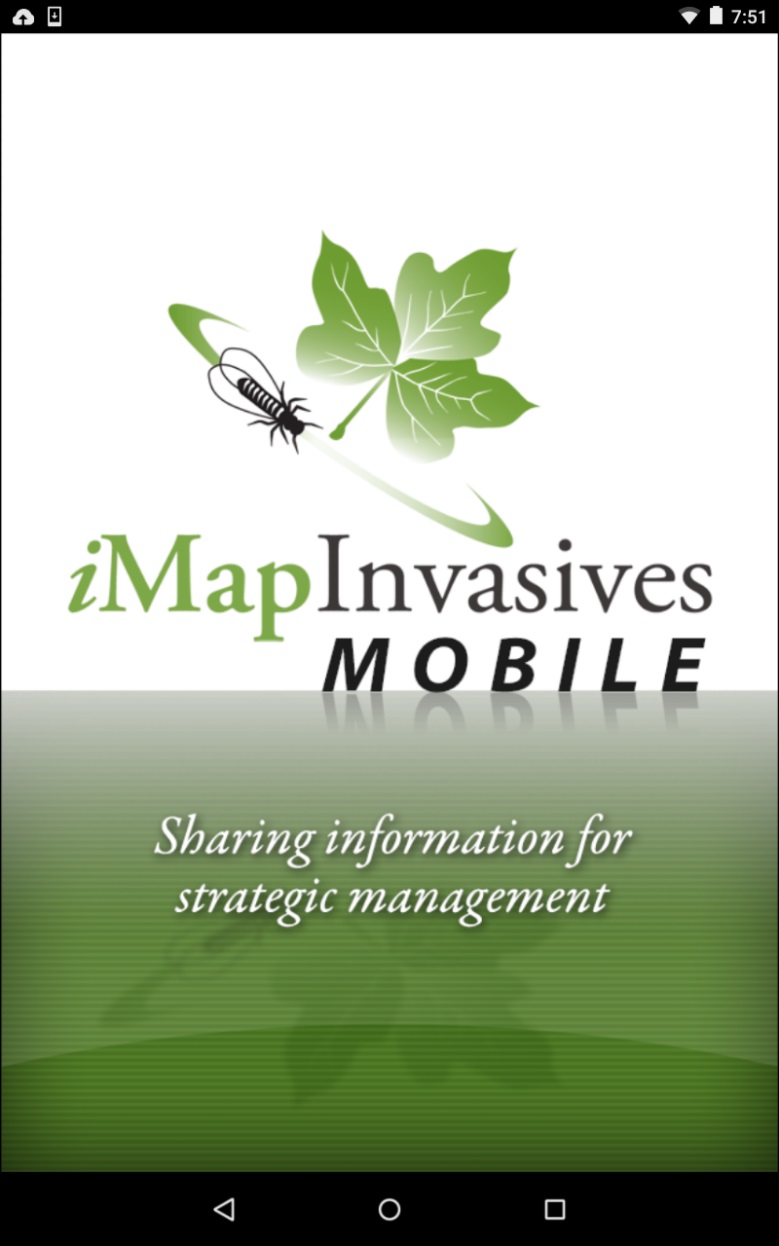 Download iMapInvasives Mobile AppMethod 1:     OR 		Method 2:
Phone Browser:
	(e.g. Chrome or Safari)
http://www.nyimapinvasives.org/ “Mobile” tab
Click icon
Download - FREE
Android: playstore
iPhone: AppStore
Download - FREE
Search: 
“imapinvasives mobile”
Method 2:
www.NYimapinvasives.org
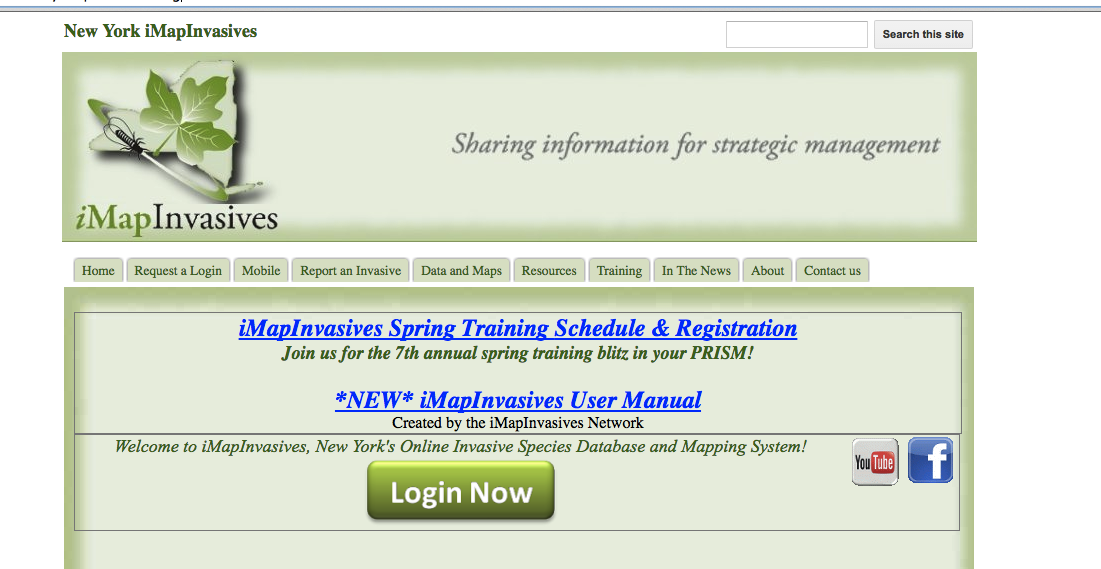 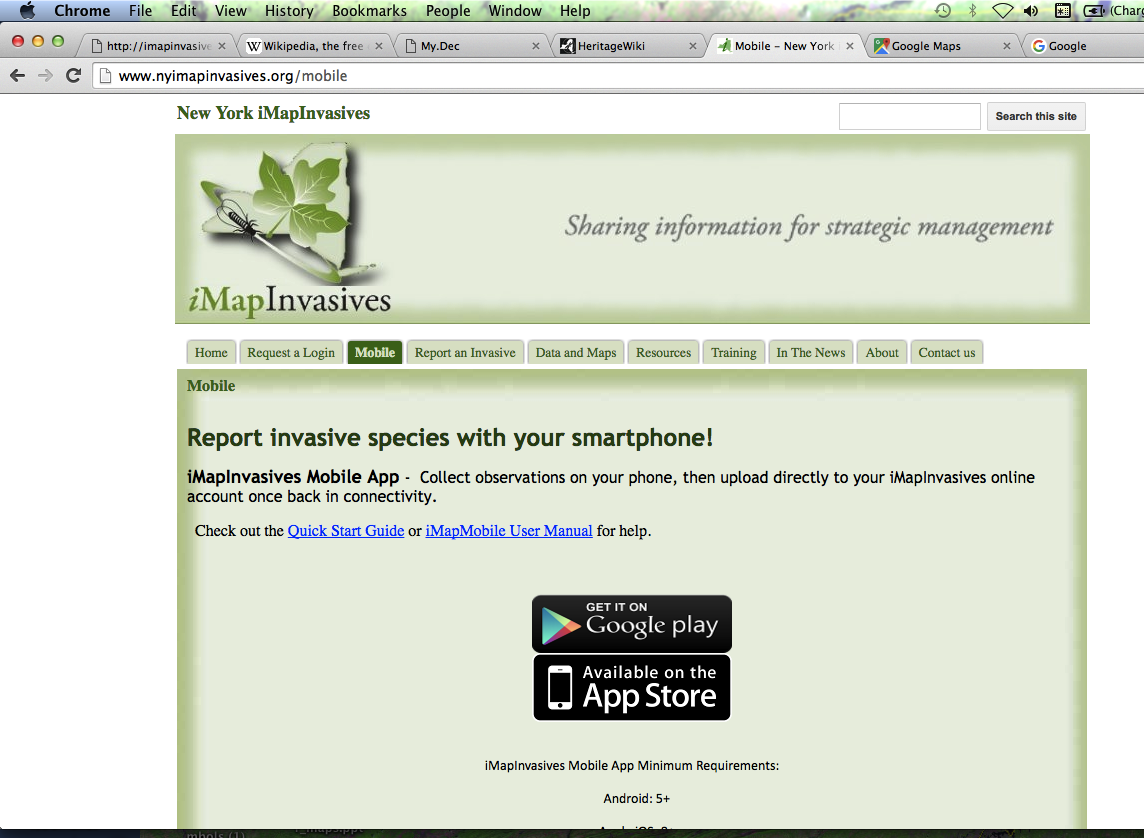 [Speaker Notes: On your phone, with safari or chrome
Go to Nyimapinvasives.org
Click on “Mobile” Tab
Then, click on icon for PlayStore or AppStore
ALSO: app has minimum requirements – listed there
AND: this page is a great resource for later – quick start – one pager – and the User manual for review/questions]
How to: Turn on Location Services (iPhone)
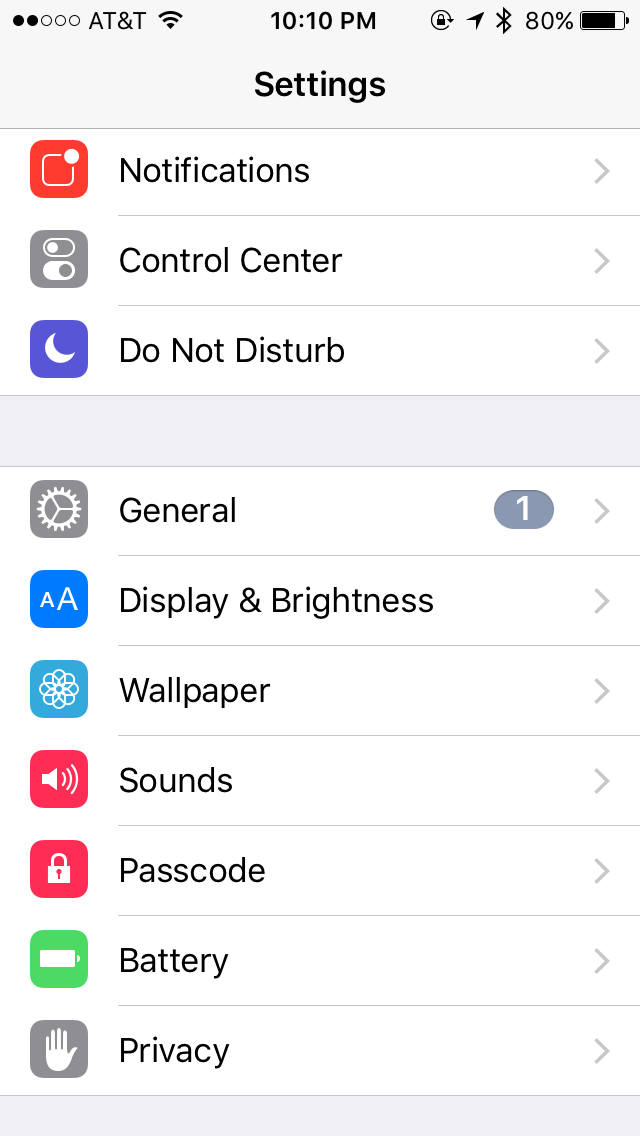 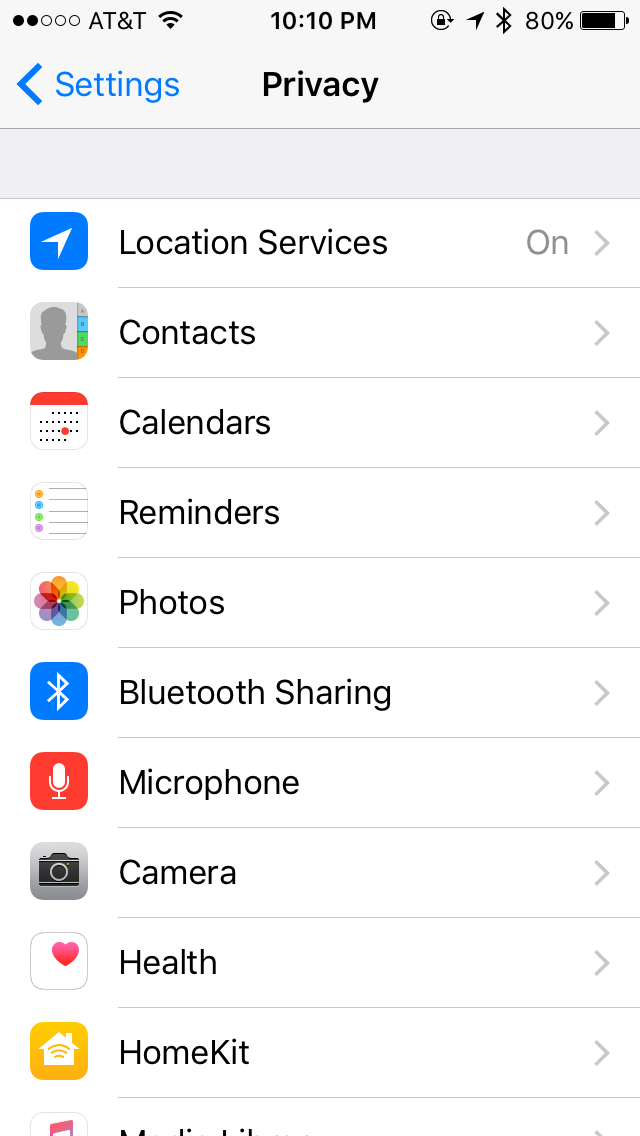 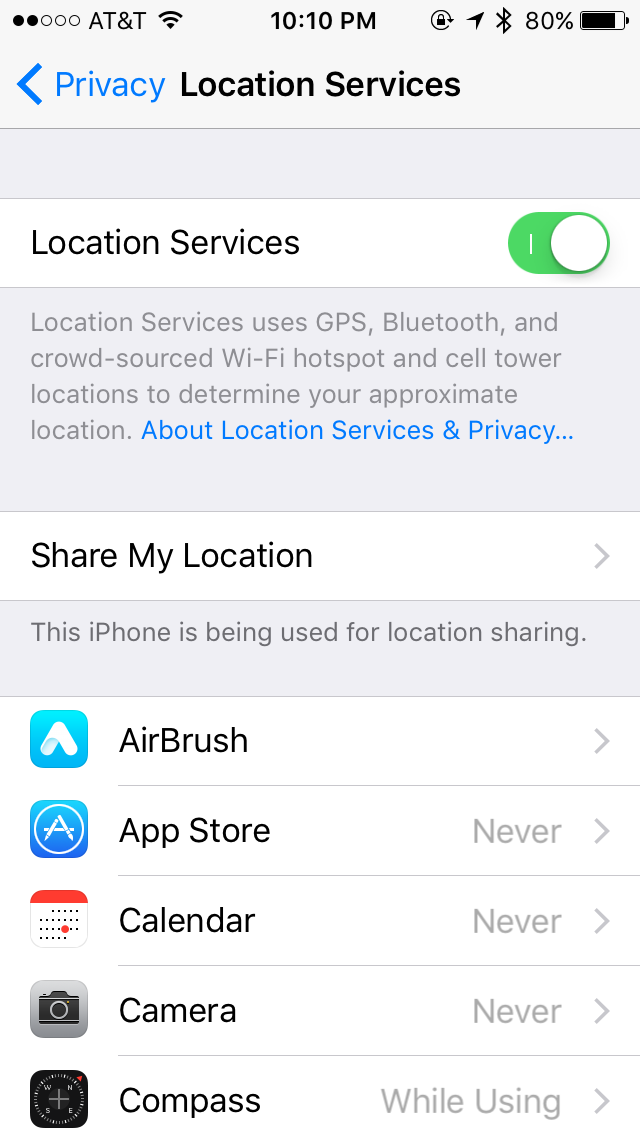 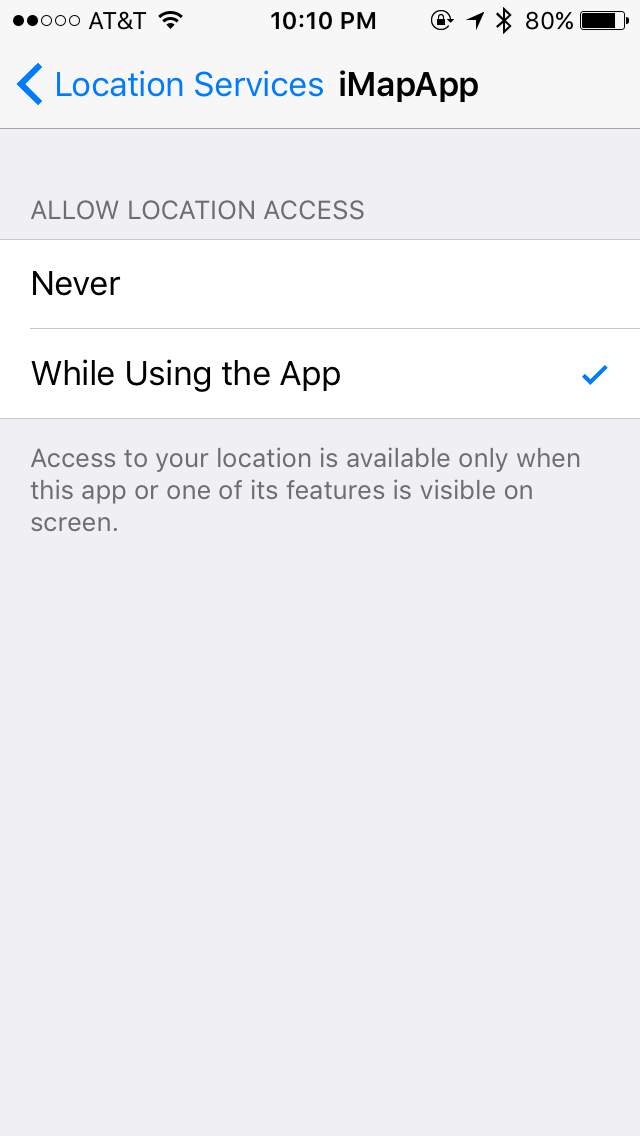 [Speaker Notes: 4 clicks]
How to: Turn on Location Services (Android)
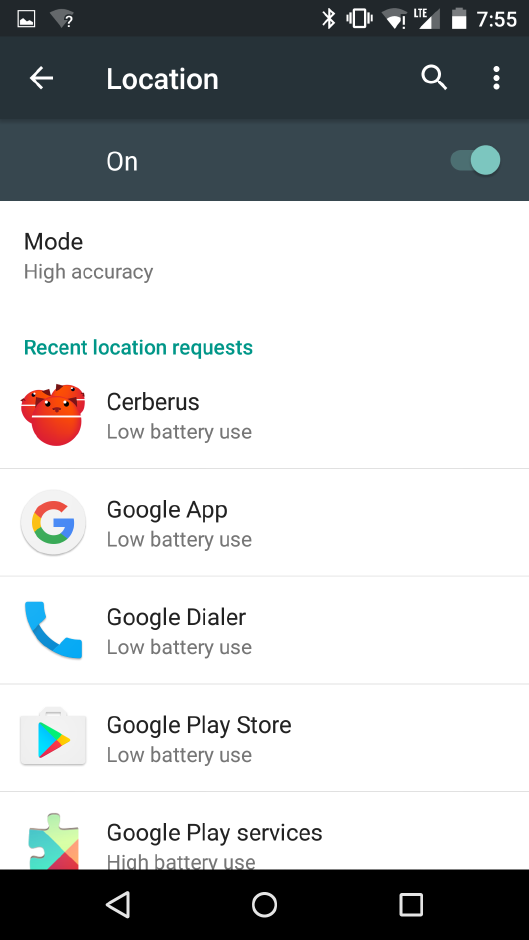 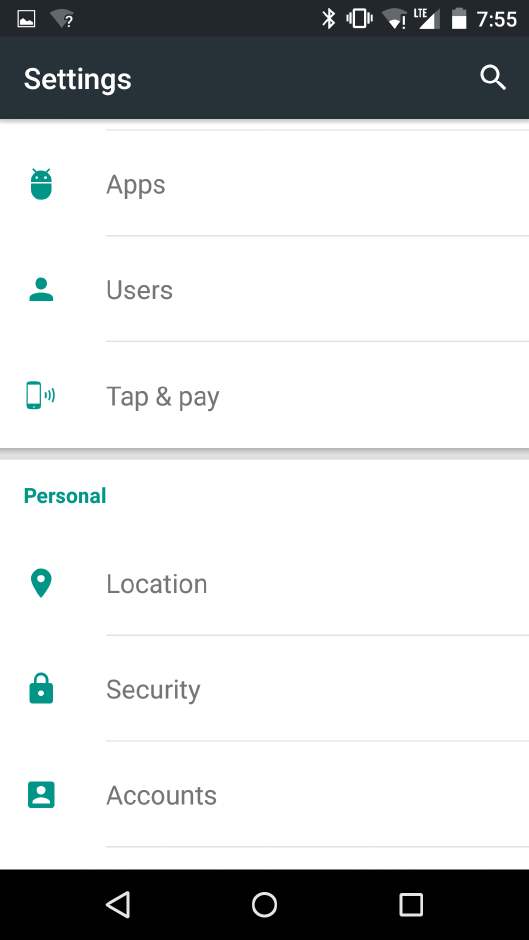 Open the App& Set Preferences
Username = iMap Username
first three letters of first name
last name (in full)
EXAMPLE: johsmith
PASSWORD: “changeme2018”
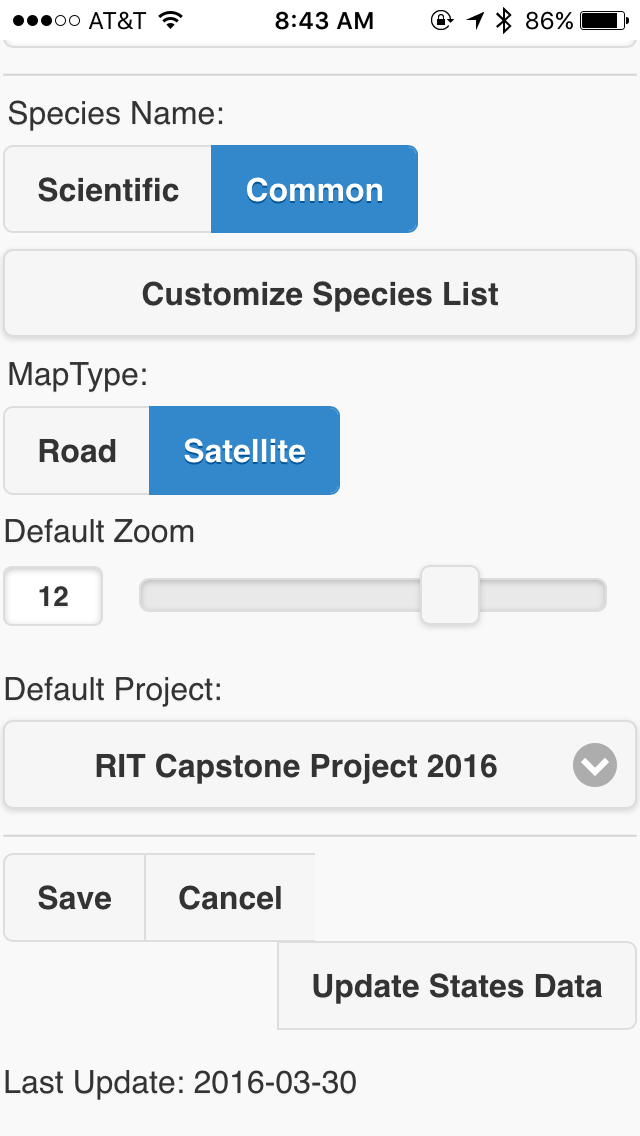 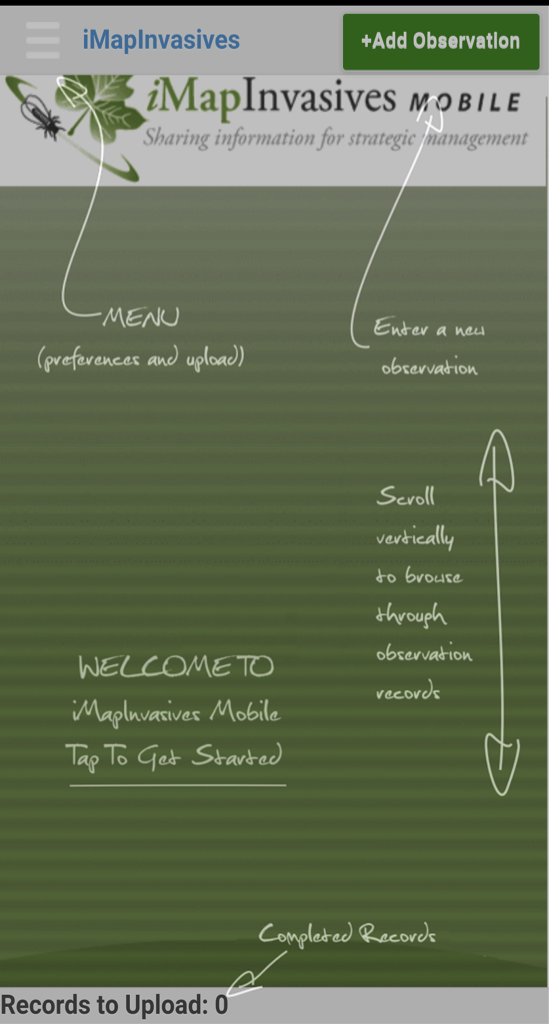 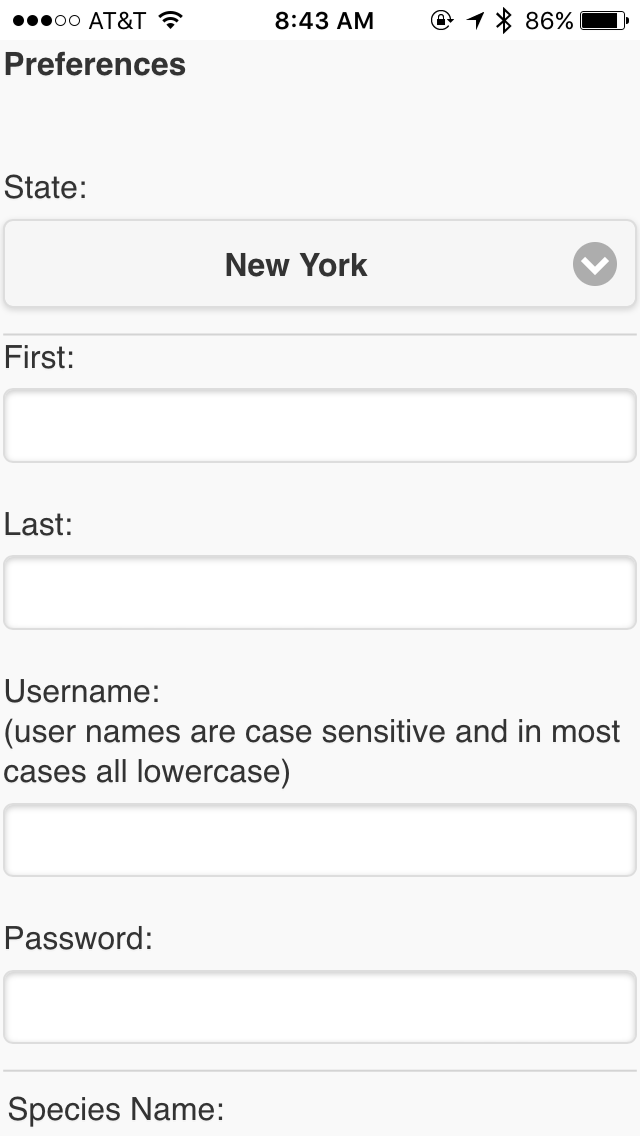 [Speaker Notes: NOW; downloaded & location services are on…
OPEN app… first time   Set Preferences opens
Under menu bars
PROJECT: water chestnut – if not there, then click on the UPDATE states data]
Preferences:Custom species list
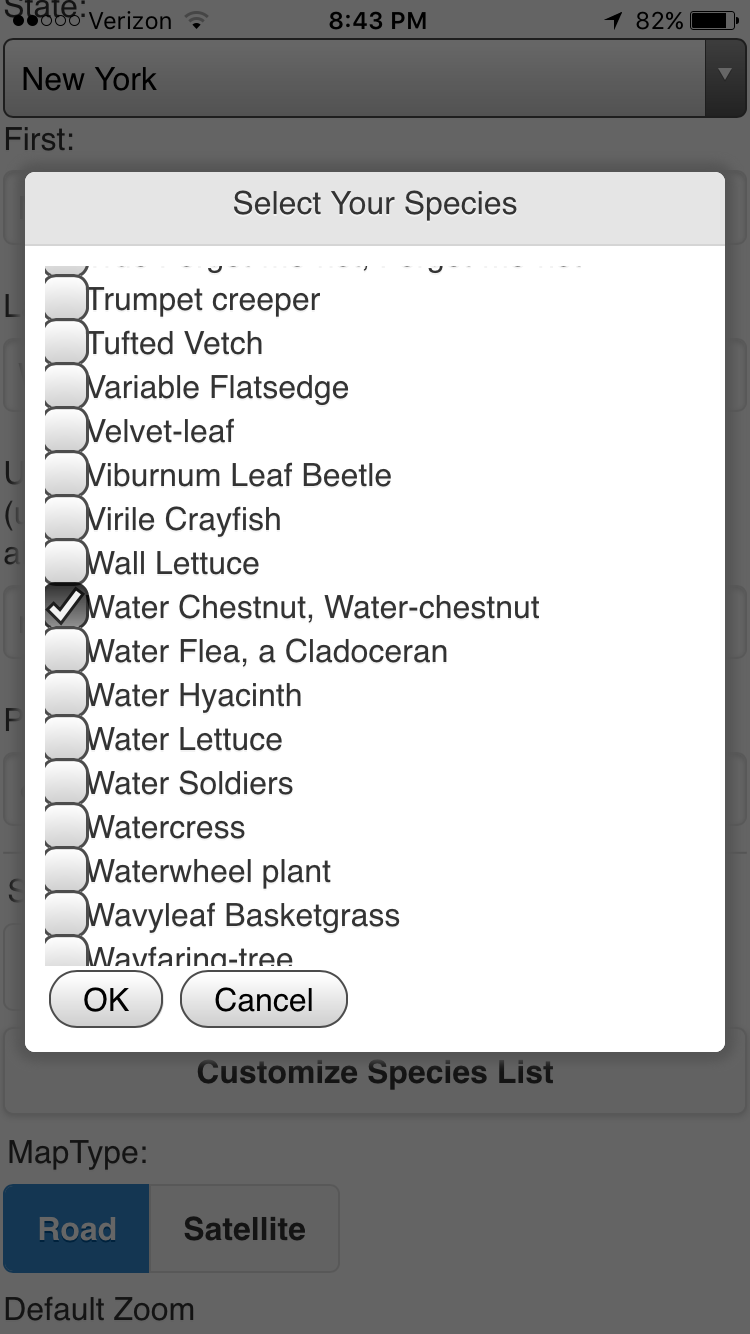 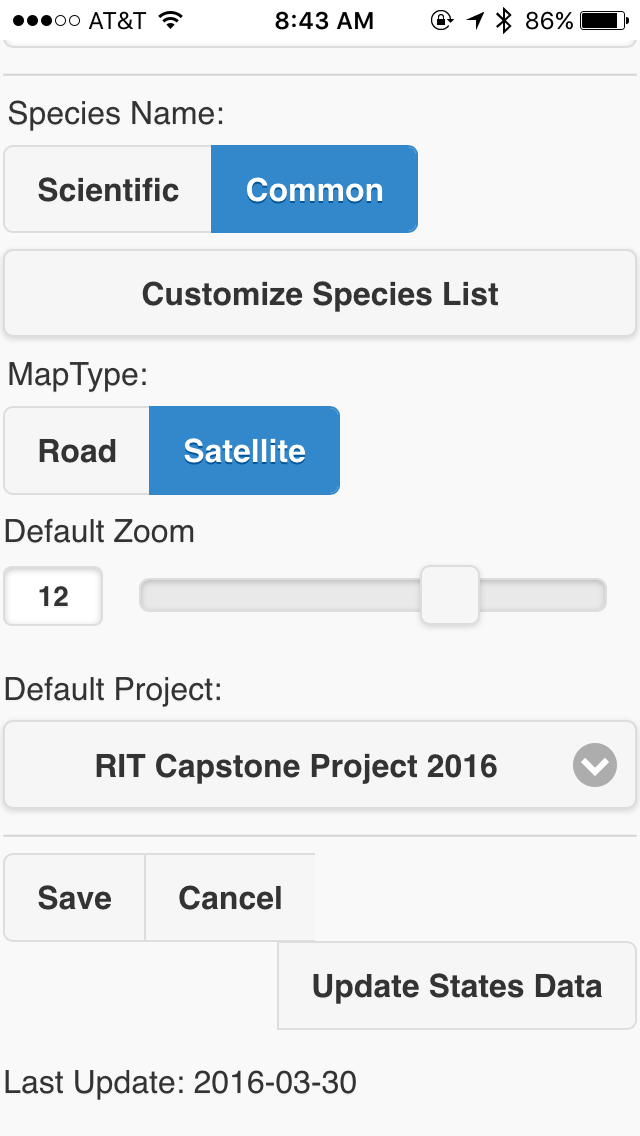 “Presence”
Hemlock Wooly Adelgid
“Absence”
X-HWA NOT Detected
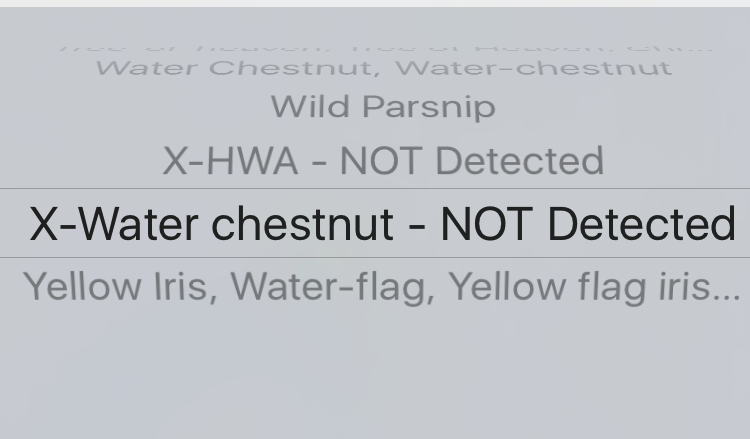 Comments:
Search effort - # trees & # branches
[Speaker Notes: MEG: get X, too; Set custom species list]
Menu Bars
Help Text
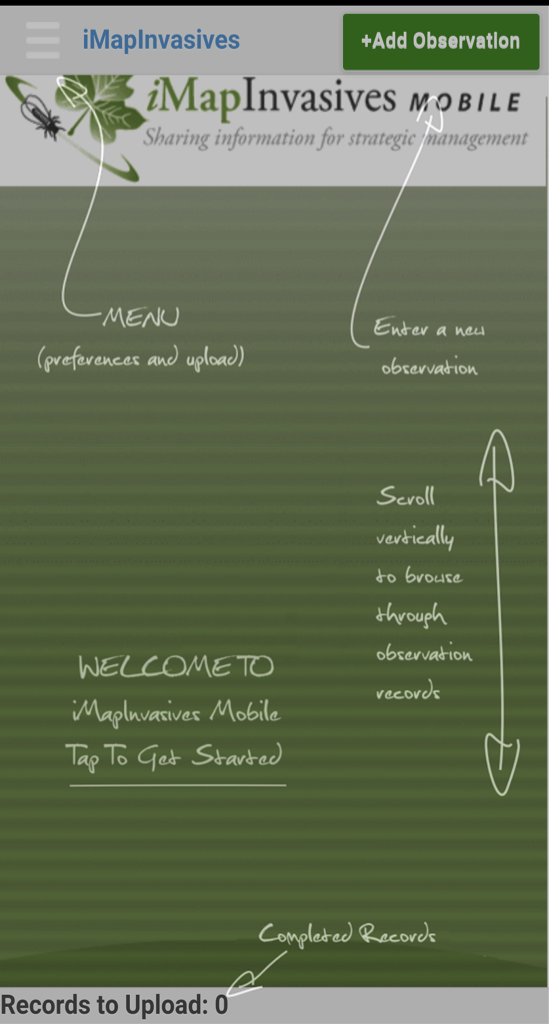 Add Observation
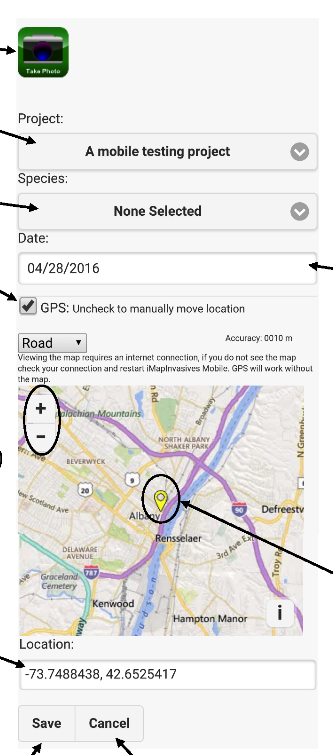 Take Photo
Tips:
Close other mapping apps
Make sure the phone’s GPS is on and allowed to talk to the app
Project
Default in Preferences
Select species
Uncheck to move point
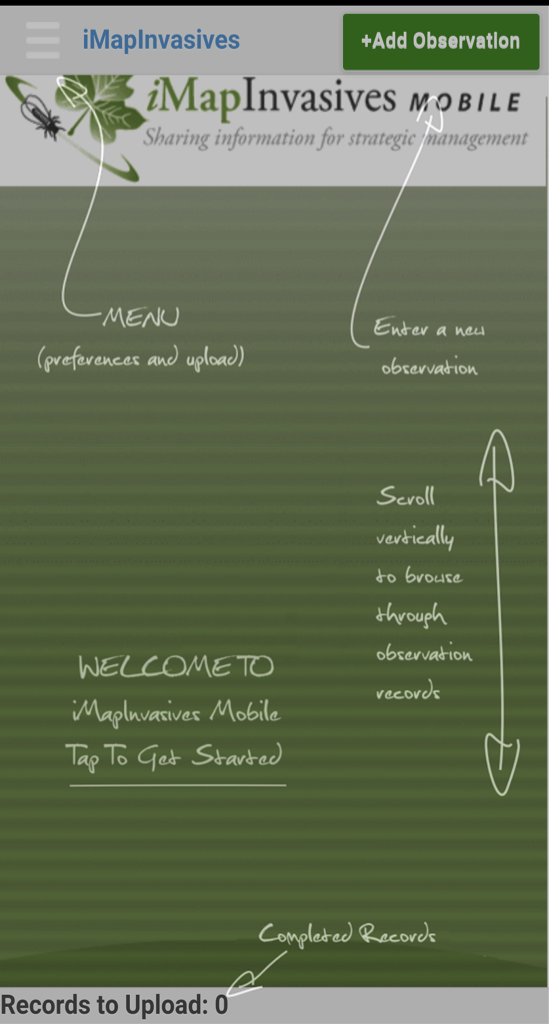 Comment – “X” – Search Effort
[Speaker Notes: Tap to get passed transparency

PHOTOS – Good photo – white background – keys for scale reference]
“Fake Species (for testing)”
Comments: “Test”
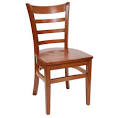 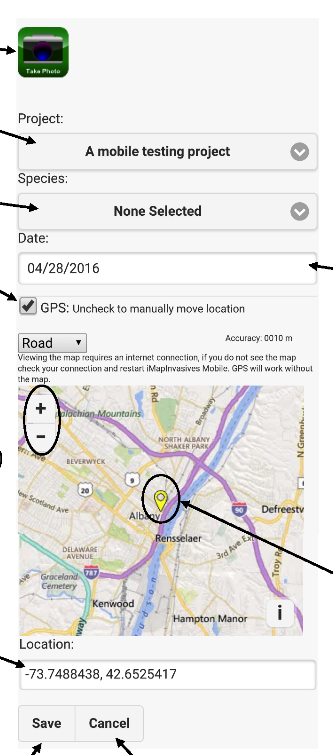 In Field
No Connectivity
No map
GPS On
Coordinates 
With 73-ish & 42-ish; 
NOT “0,0”
[Speaker Notes: 0, 0 ?
Equator, South of Greenwich – off the coast of Africa]
How to: Upload Your Point (Wifi suggested)
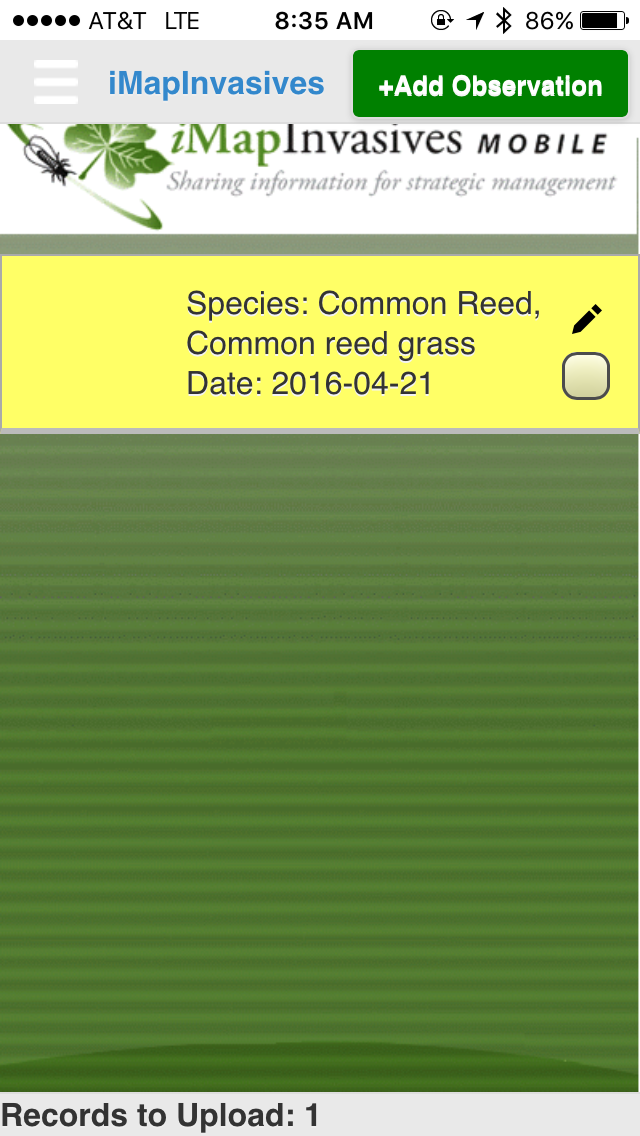 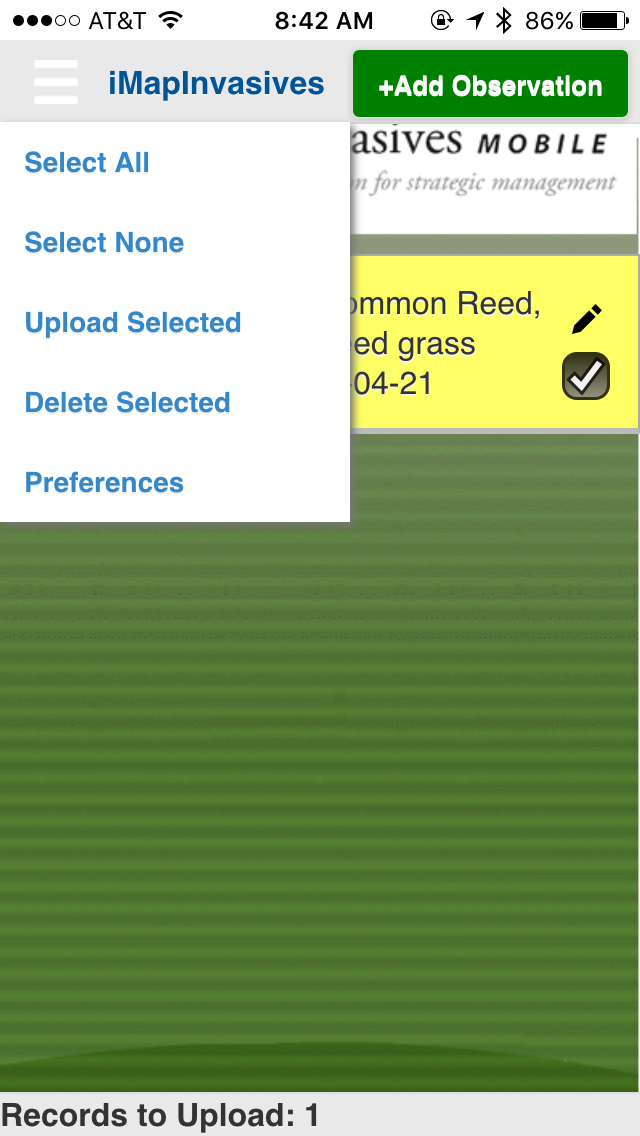 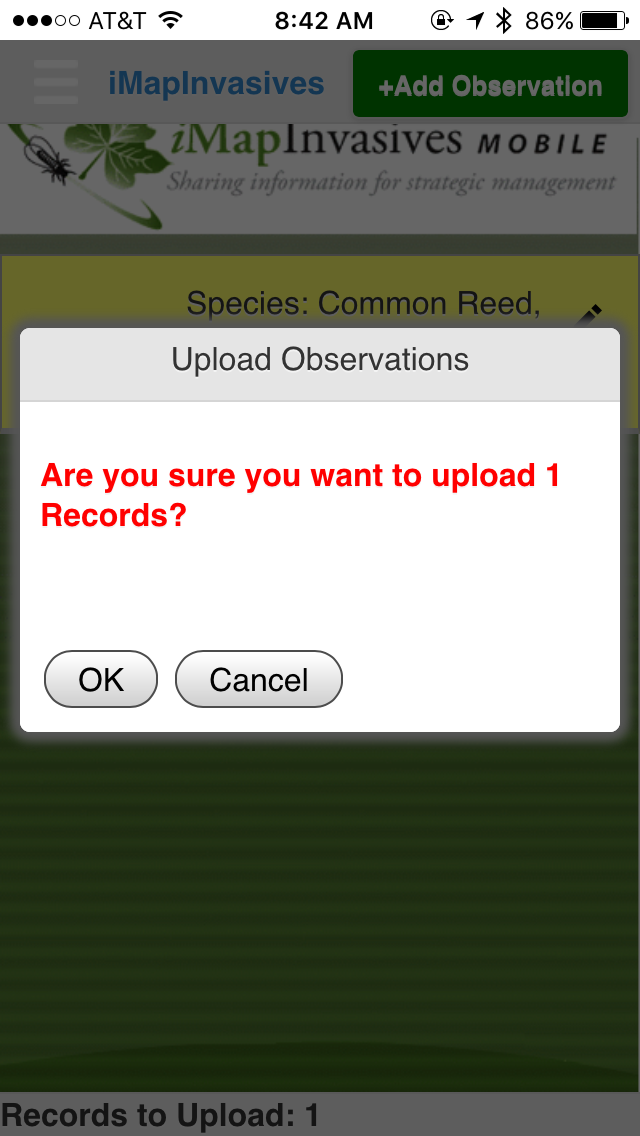 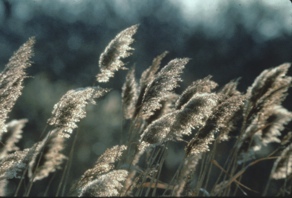 [Speaker Notes: Group of 10]
“Cards” phone  iMap
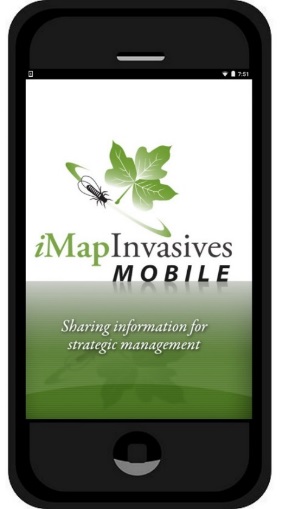 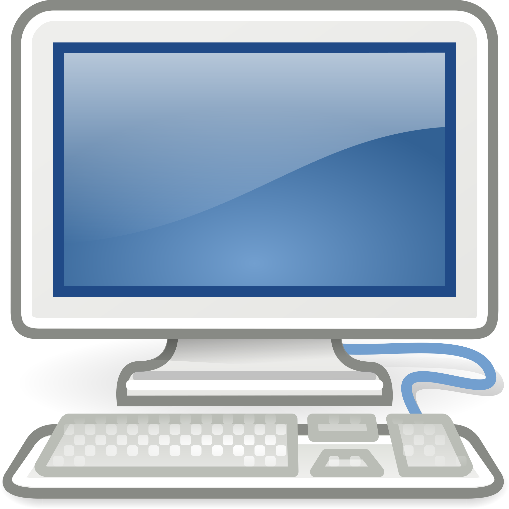 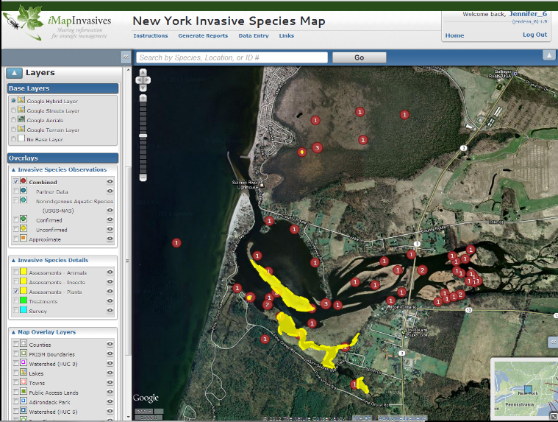 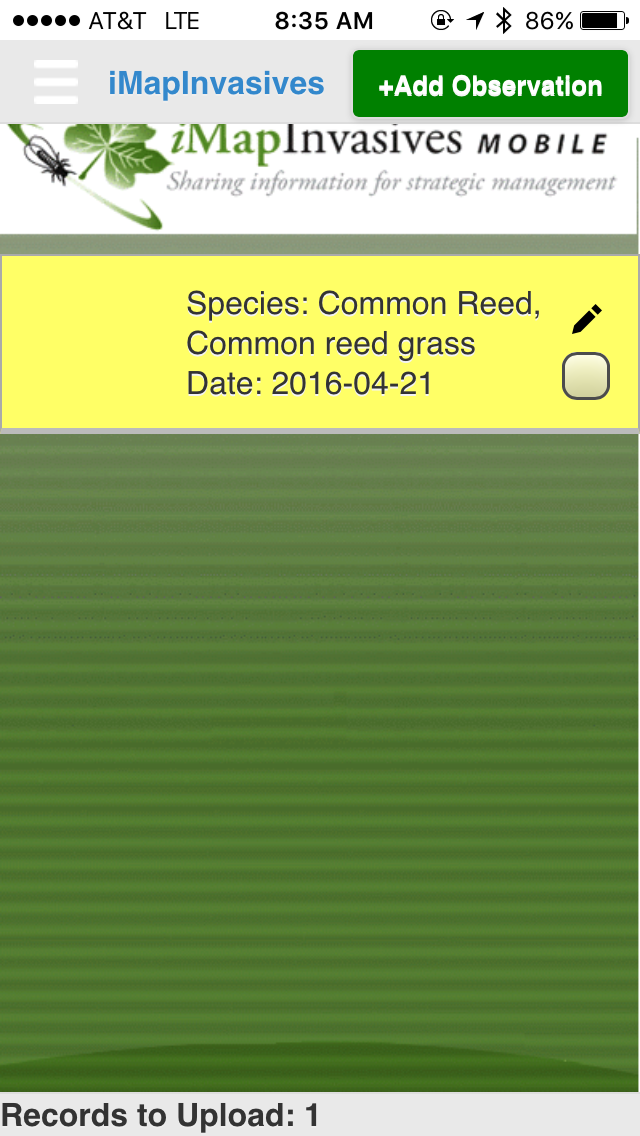 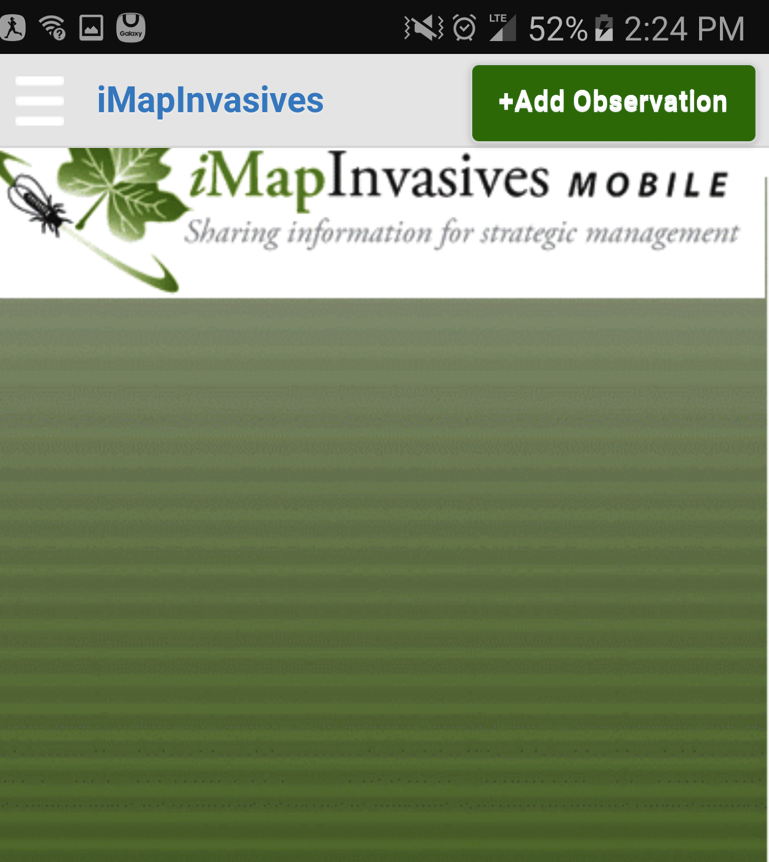 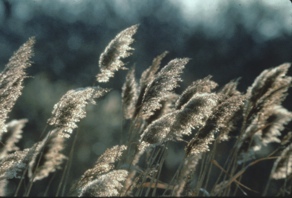 [Speaker Notes: going from your phone to iMap
When upload is successful, cards are no longer on your screen; not on your phone]
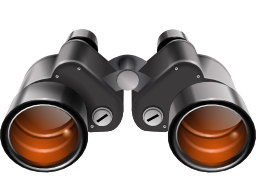 Test & Then View Online
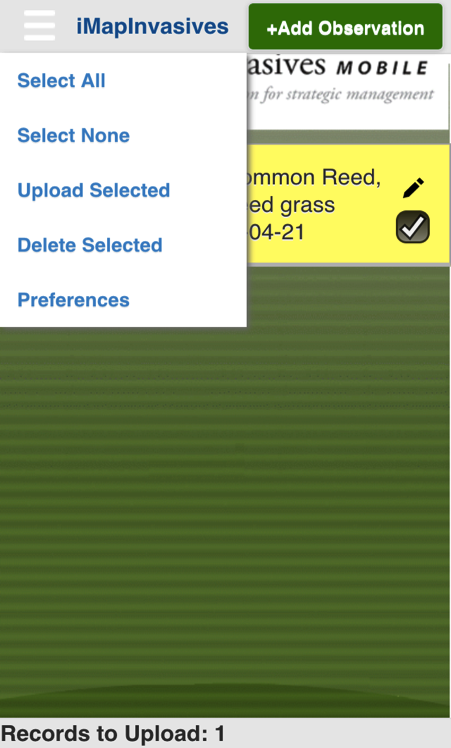 Username = iMap Username
Check email
Default: xxxzzzzzzz
X = first three letters of first name
Z = last name (in full)
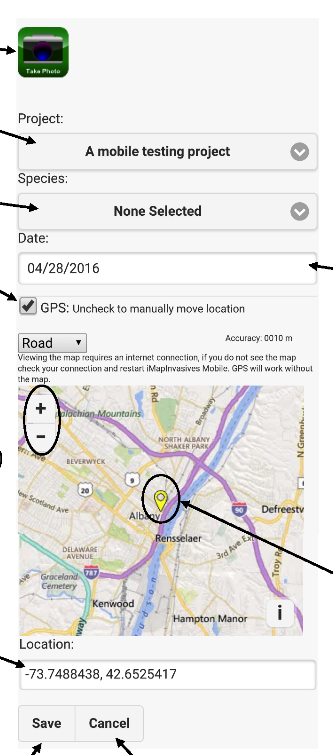 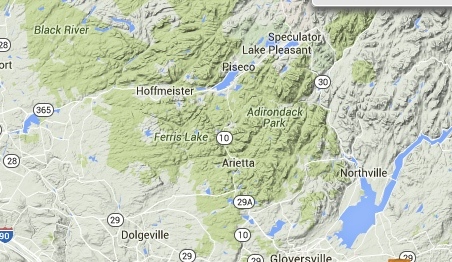 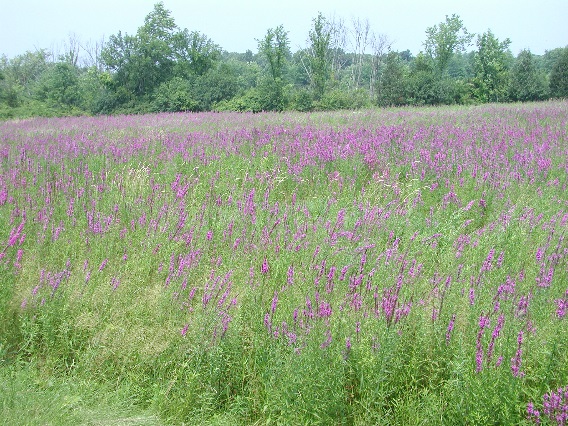 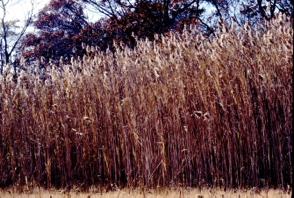 [Speaker Notes: Test in your neighborhood; garlic mustard, or purple loosestrife, or phragmites; Make sure username is correct, photo uploading OK, etc.
View Map & View Table
Then ready to go and Search for water chestnut]
LIVE – Check Table
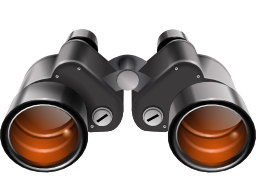 Test & Then View Online
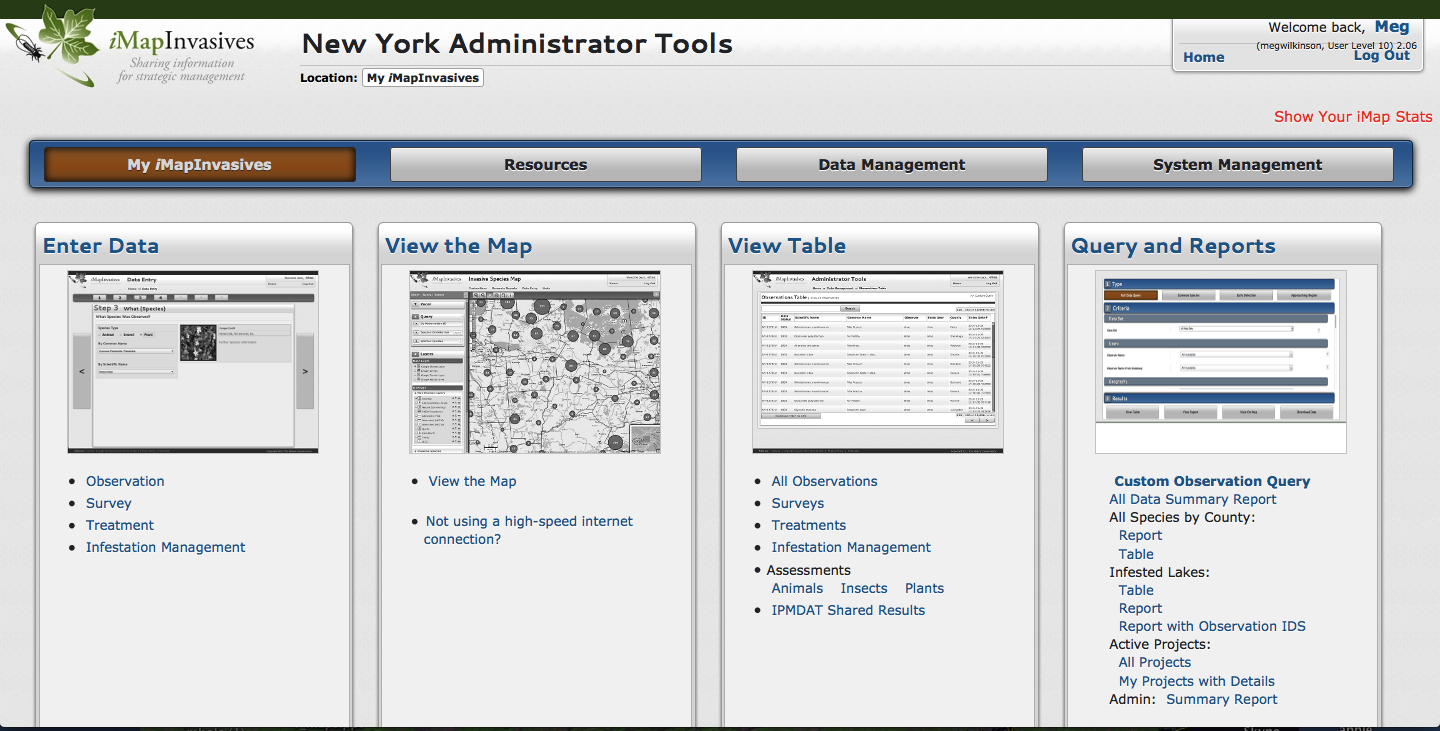 [Speaker Notes: Test in your neighborhood; garlic mustard, or purple loosestrife, or phragmites; Make sure username is correct, photo uploading OK, etc.
View Map & View Table
Then ready to go and Search for water chestnut]
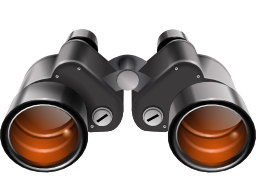 Test & Then View Online
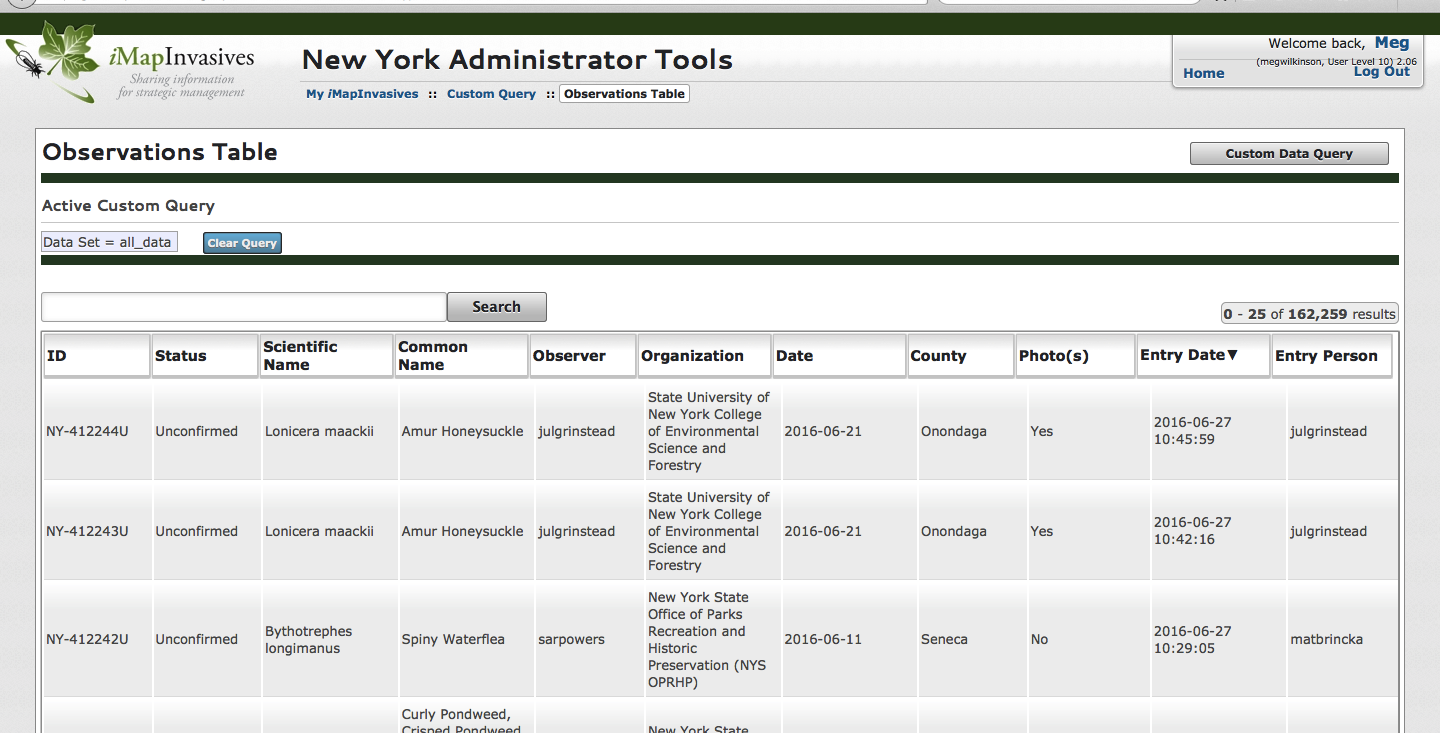 [Speaker Notes: Test in your neighborhood; garlic mustard, or purple loosestrife, or phragmites; Make sure username is correct, photo uploading OK, etc.
View Map & View Table
Then ready to go and Search for water chestnut]
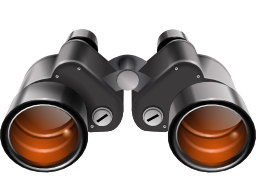 Test & Then View Online
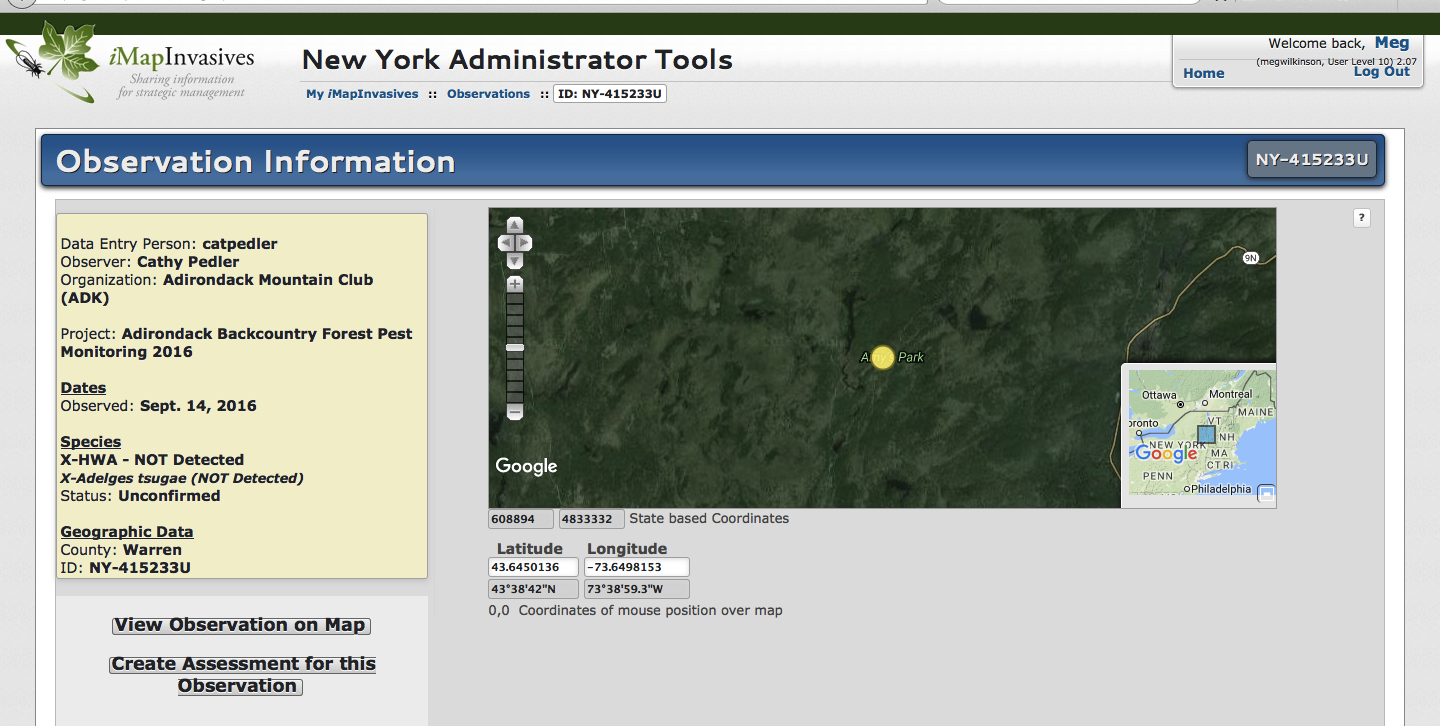 [Speaker Notes: Open the record…]
Online – Add Photos
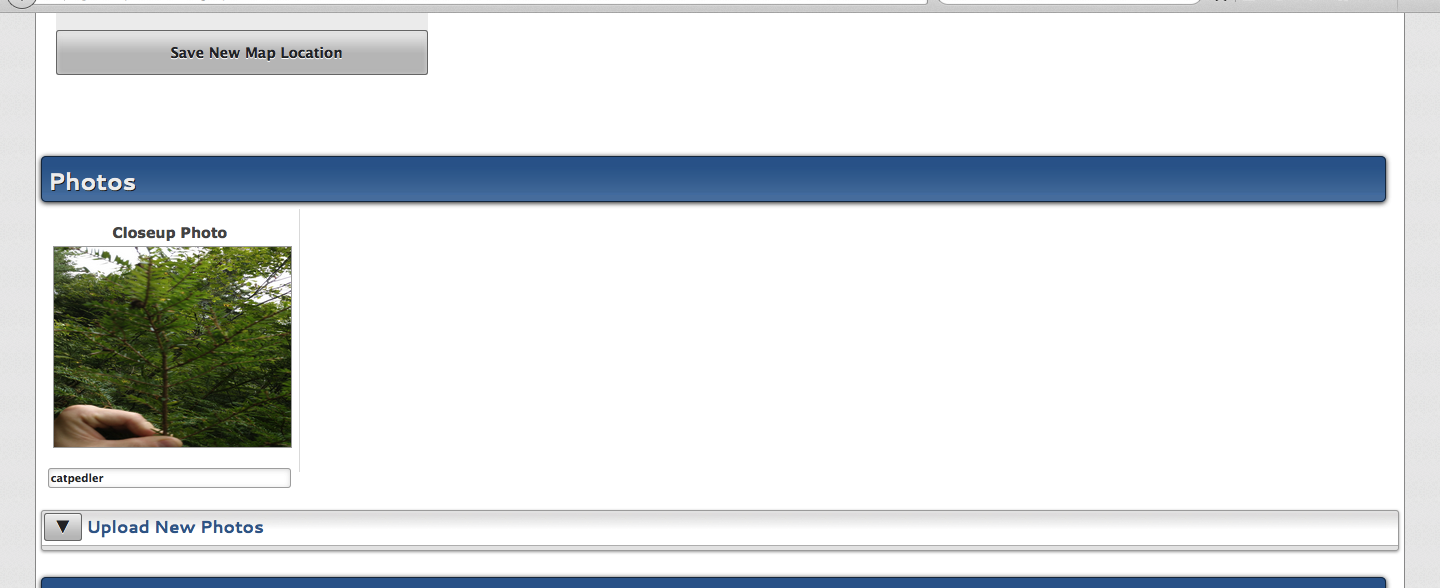 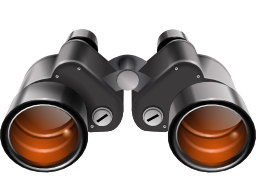 Test & Then View Online
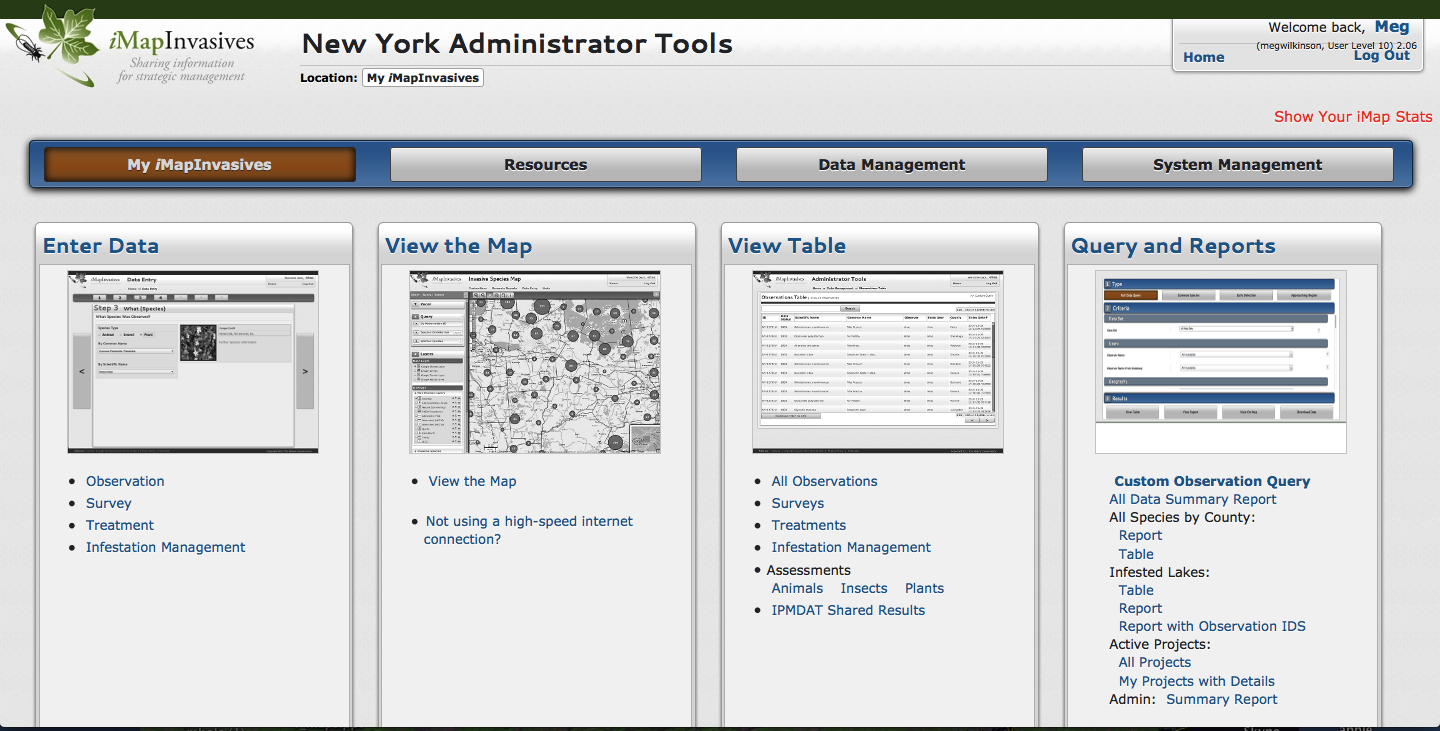 [Speaker Notes: While you are online…]
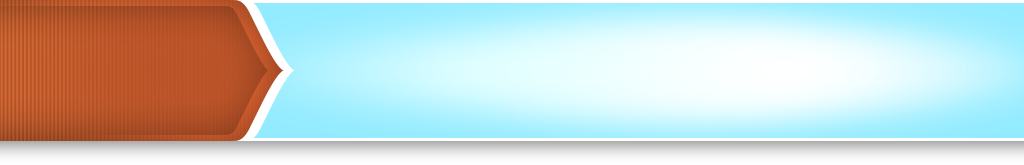 Intro
PRISMs Partnerships for Regional Invasive Species Management
Importance of Early Detection
iMapInvasives
Online
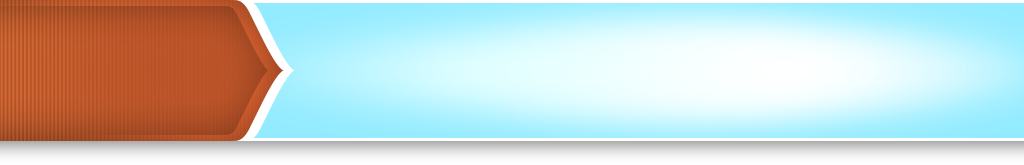 Online – Map & Table 
Online – Query/Report & Email Alerts
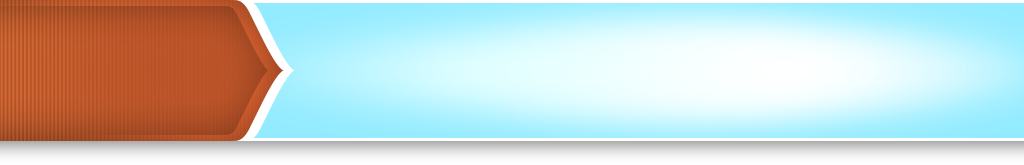 iMapInvasives
App
App – Download/Set Preferences
App – Record an Observation
App - Upload; Test & View Online
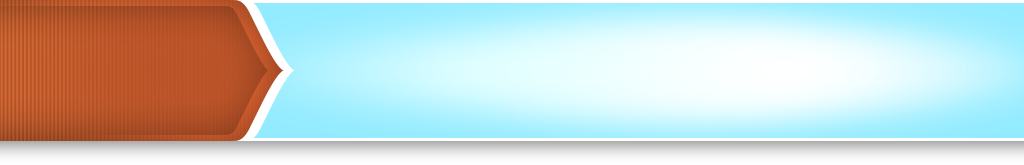 8 Things You Can Do – by Megan Phillips
Questions
Wrap-Up
[Speaker Notes: Overview of state efforts – ISAW and PRISMs
Let you know about iMap, a resource available to you
And want to empower you to have an iMap login and know how to submit an observation from your phone
FLY IN
Special today – trying to make this as close to in-person as possible
iMap Section – follow along
PLUS Tech hour – personal assistance via phone and email]
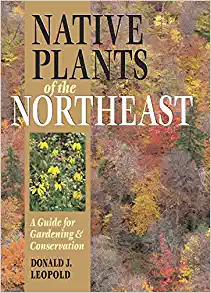 Things You Can Do
From Megan Phillips
Don’t Move Firewood
Clean, Drain, Dry boat/kayak, etc
Know Before You Grow (“Plant Native”)
Don’t Let It Loose (exotic pets/fish)
Play, Clean, Go bike/4-wheel/hiking shoes
Don’t take the (Invasive) Bait
Report to iMap
Keep Up With Your PRISM
[Speaker Notes: Megan did a presentation on 8 Things you can do for an event we did during ISAW – full presentation available at the ISAW blog]
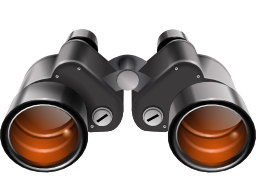 READY to Search 
Know how to ID some invasive species
App downloaded to smartphone
Local observation point uploaded to iMap
Checked local obs point - online iMap (view Map & view Table)
Checked online for known invasive species locations
[Speaker Notes: NOW ready – app loaded; app tested; water chestnut ID Good Goal is to find infestations when they are small and manageable 
If found early, small infestation  manageable]
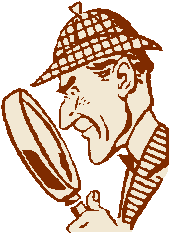 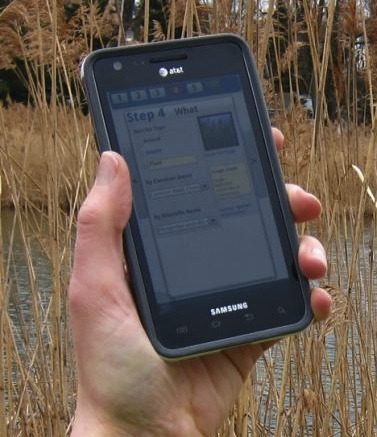 Comments:
Search effort - # trees & # branches
[Speaker Notes: In the field; eyes on the ground; detective]
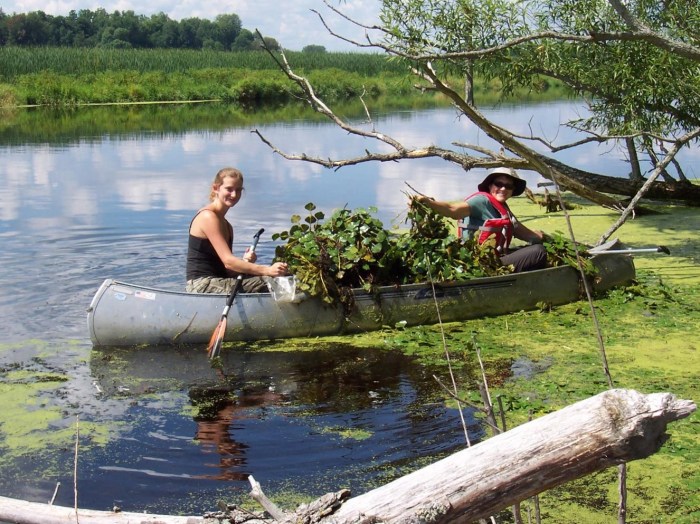 Questions?
http://www.nyimapinvasives.org
Email:   imapinvasives@dec.ny.gov
Thank You!
[Speaker Notes: Please ask questions now
iMap is here to help anyone in the state working on Invasive species issues; please do not hesitate to contact us]